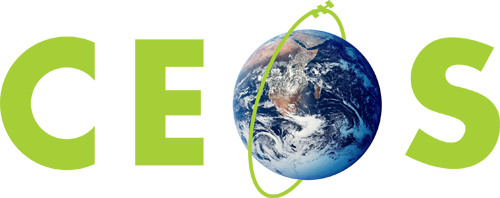 Committee on Earth Observation Satellites
Landslide Disaster Working Group 
Pilot:

September 8th, 2016
Co-leads of landslide pilot
Dr. Dalia Kirschbaum, NASA Goddard Space Flight Center, Maryland, USA

Dr. Jonathan Godt, Landslide Hazards Coordinator, U.S. Geological Survey, Colorado, USA

Dr. Jean-Philippe Malet, School and Observatory of Earth Sciences, University of Strasbourg, France

Dr. Sigrid Roessner, GFZ German Research Centre for Geosciences, Germany
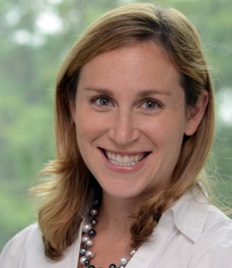 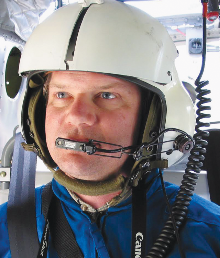 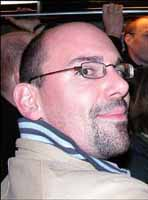 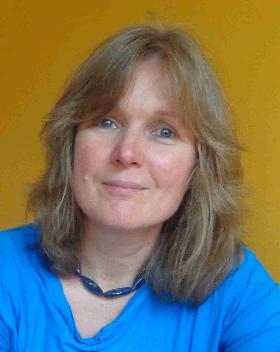 Selected Landslides, July 2016(around the world)
Rockslide on the highway to Gangotri, Uttarakhand in northern India, Published July 24, 2016
https://www.youtube.com/watch?v=FK6g4IlH7j0
Landslide affecting houses in a village of central China’s Hunan Province.
Published on Jul 19, 2016
 https://www.youtube.com/watch?v=gXNdV9_8kCk
Landslides and rainfall, July 2016
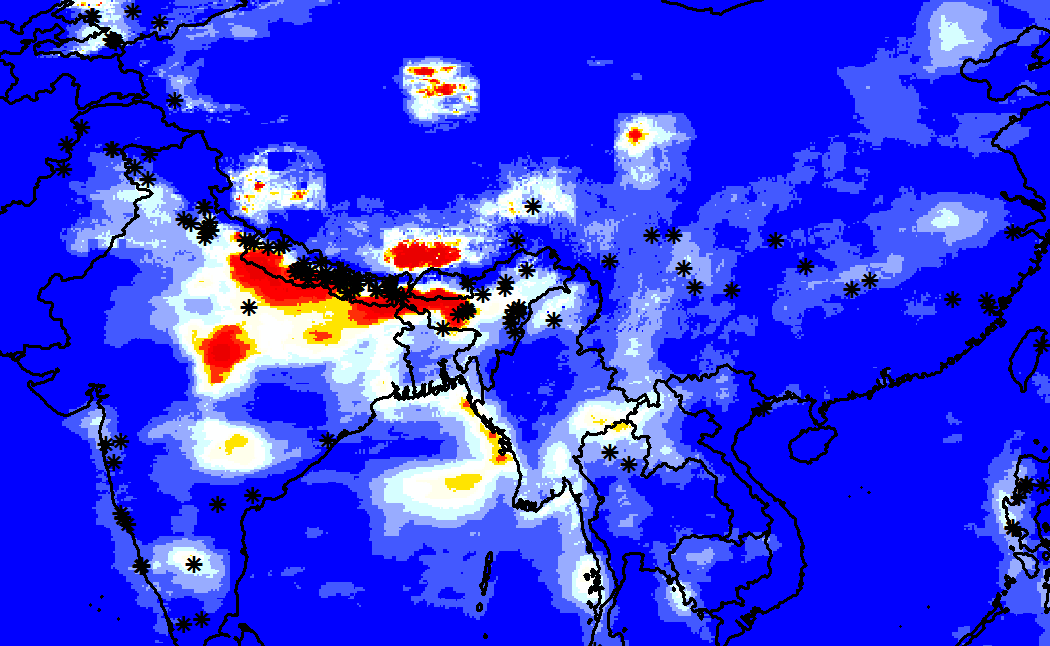 GPM Rainfall accumulation and reported landslides, July 2016
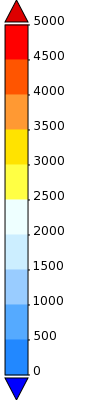 mm
Rainfall-triggered landslides reported by the NASA’s Global Landslide Catalog
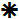 Landslide impacts
Global distribution of rainfall-triggered landslides
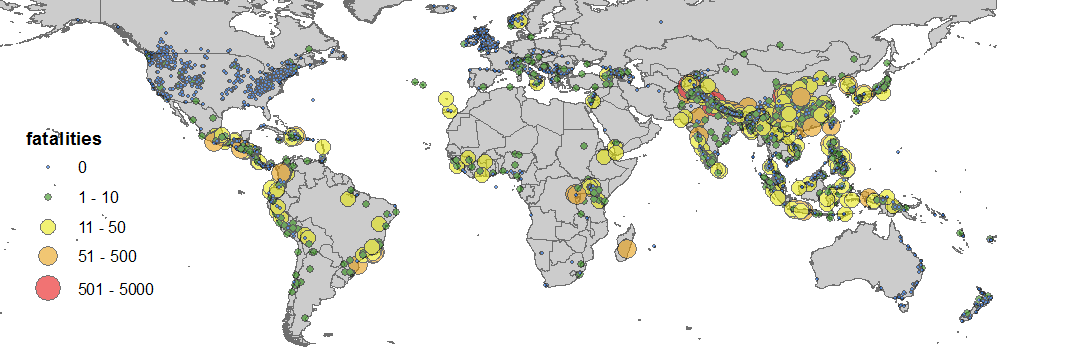 # of landslides
# of fatalities
Source: GLC, 2007-2016
[Speaker Notes: Global phenomon where landslides can happen around the world, but we need to be flexible with the regions we consider]
Landslide Fatalities (2015-16)
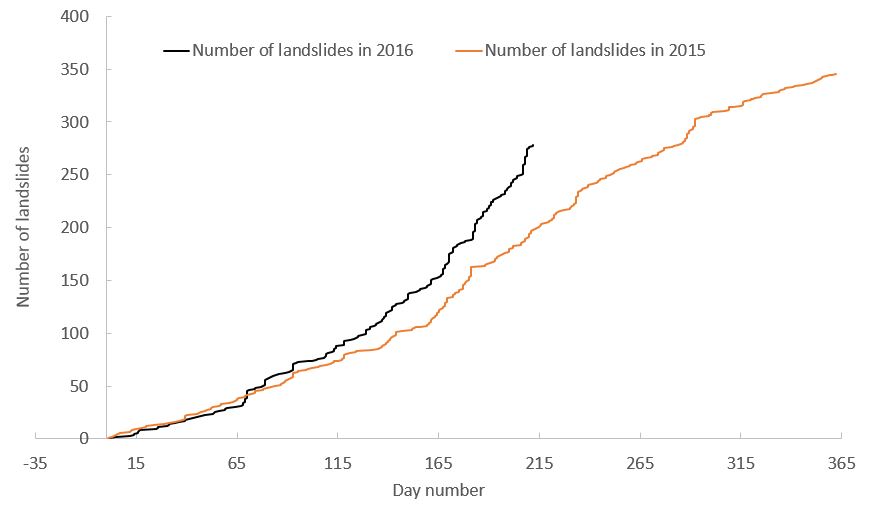 Fatality-inducing landslide events and losses
Comparing 2016 to 2015
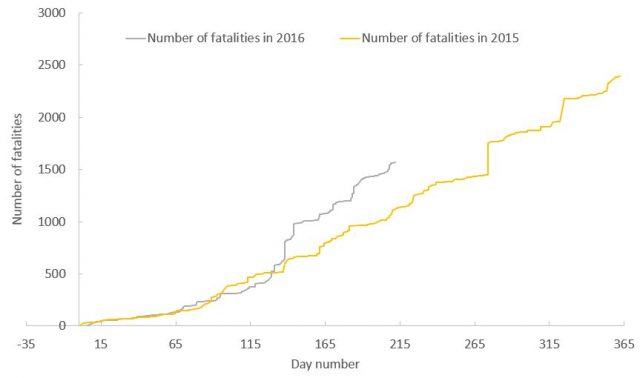 http://blogs.agu.org/landslideblog/2016/08/01/2016-landslide-losses/
Landslides Pilot:  Main Goals
To demonstrate the effective exploitation of Earth observations (EO) data and technologies to detect, map and monitor landslides and landslide prone hillsides, in different physiographic and climatic regions. 

To apply satellite EO across the cycle of landslide disaster risk management, including preparedness, situational awareness, response and recovery with a distinct multi-hazard focus on cascading impacts and risks.
7
[Speaker Notes: Key message regarding the new pilot : 
- it's about multi-hazard and multi-sensor approach to disaster resilience and risk reduction   
- the multi-hazard tactic is to advance data fusion, integration and analysis, leveraging existing pilots as they end their 3 years. Starting with the new pilot we will look at earthquake, volcano and flood inducing cascading effects such as landslide and debris flow.]
Status for Landslide WG
December 2015: Convened first Disaster Landslide Pilot meeting (virtual)
January-Feb 2016: Conducted survey of participants to define expertise, interests, and areas of focus
March 2016: Introduction of potential Landslide Pilot at CEOS #5 meeting in Bonn, Germany
April 2016: In person meeting of pilot participants in Vienna, Austria
July 2016: Drafted CEOS DRM Landslide Pilot Plan and further defined study areas and co-leads
August 2016: Co-lead meeting to discuss further development of study areas and Landslide Pilot Plan
September 2016: Propose plan to CEOS Disaster WG for approval as 4th disaster pilot
September 2016: Establish the Landslide Pilot web presence on CEOS.ORG with a summary of goals, objectives and participants
Proposed Objectives
Objective A – Establish effective practices for merging different Earth Observation data (e.g. optical and radar) to better monitor and map landslide activity over time and space.
Objective B – Demonstrate how landslide products, models or services can support disaster risk management for multi-hazard and cascading landslide events. 
Objective C – Exploit the experience, data, and lessons learned from ongoing pilots (i.e., seismic hazards, floods, volcanoes).
Objective D – Engage and partner with data brokers and end users to understand user and service requirements, user expectations, and to get feedback through the activities described in objectives A-C.
Proposed CEOS Objectives
Leverage and exploit existing imagery, technology for processing data, and expertise provided for the other three pilots, where applicable, for rapid development and application within landslide/multi-hazard pilot activities;
Improve coordination and sharing of satellite acquisitions and data products in support of landslide management across the existing flood, seismic, and volcano pilots to maximize utility of CEOS contributions;
Demonstrate the value of satellite EO in the context of integrated landslide management practices. 
Capture and maximize use of lessons learned from other pilots (volcanoes, earthquakes, floods), including the participation of key contributors and end users of the pilots.
Key Pilot Outputs& Deliverables
- Report on recommended practices for the combined exploitation of SAR and Optical imagery and technologies for landslide detection, mapping and monitoring”. (Objective A)

- Report on effective methodologies and strategies for considering multi-hazard and cascading aspect of landslides through multi-temporal landslide mapping from multiple triggers (leveraging information/interactions with the volcano, flood and earthquake pilots) (Objective A-C)

- Landslide event inventory and activity (monitoring) maps produced using optical and SAR imagery and technologies, and their combination, for selected case studies / geographical areas. (Objectives B-C)

- Report on end user engagement strategies and characterize enablers, challenges, barriers to effective transfer of information, knowledge and technologies. (Objective D)
Proposed key user communities
Users: national, regional and local governments, civil protection agencies, meteorological and geological services, land use planning decision makers, disaster risk reduction specialists with NGOs and international organisations, industry (including e.g., insurance, transport, forestry sectors).
Practitioners: landslide modelers, scientists and engineers in hydrology, water and environment ministries, meteorological and geological services, satellite data providers, volcano observatories, and value added service companies.
Institutional bodies responsible for communication of risk (gap between technical level and shared information with communities): research institutions with operational responsibilities.
General public: landslide event information for some of the case studies will be made available to the general public for increased awareness of these hazards and remote sensing capabilities, although the main focus of the pilot is on specialized users.
Proposed Regional Foci
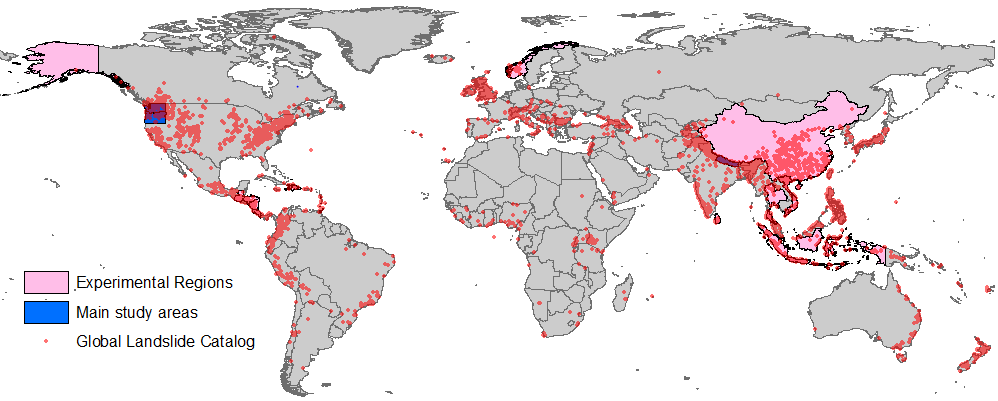 Experimental areas:
SE Alaska
China
The Caribbean (Cuba, Haiti, Antillas)
Sri Lanka/India
Main Focus areas:
Nepal
Pacific Northwest, US
[Speaker Notes: Sites we want to actively develop but need to prioritize
Other potential focus areas]
Pacific Northwest, USA
Why: Active geomorphologic and tectonic settings with extensive landsliding throughout the landscape
Who: There is a breadth of experience from USGS, state geological surveys, research groups, NASA, and others with experience apply remote sensing techniques to both monitor active landslides and conduct multi-temporal landslide mapping within the region
What: several existing activities already underway in this region, including engagement from end users (DOTs, NPS, NFS, etc.)
Meeting planned for late September, Denver
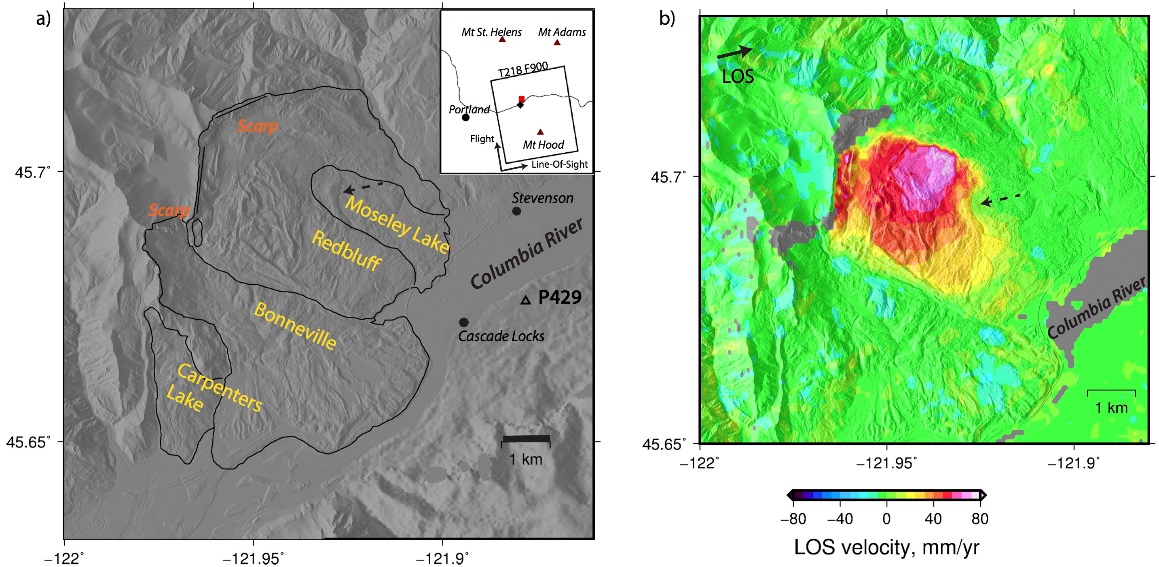 (left) Shaded relief map of the Cascade Landslide Complex located along the Columbia River Gorge from a LiDAR DEM. (right) Average line-of-sight velocity measured by InSAR (ALOS-1) indicating active movement of the Redbluff landslide. Warm colors indicate motion away from the satellite in the look direction (black solid arrow). The background shading is based on the 2m-resolution DEM from LiDAR. Figure prepared by Xiaopeng Tong.
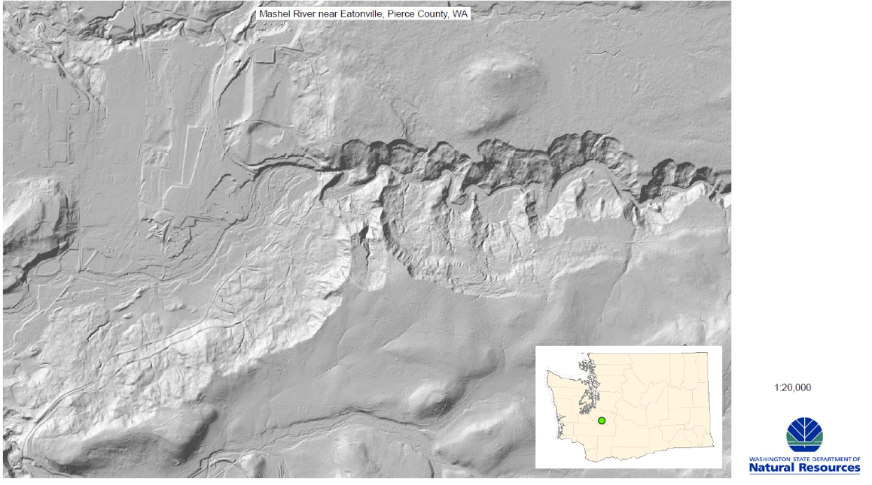 Example of multiple slope movements from the Mashel River near Eatonville, WA. Shaded relief from LiDAR, provided by Washington DNR.
Nepal
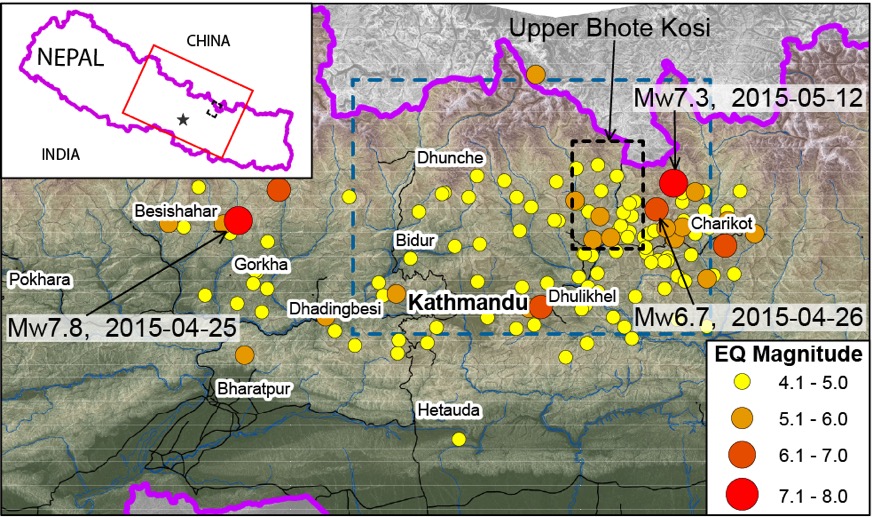 Why: highly active tectonic setting with strong monsoon season that triggers hundreds-thousands of landslides each year. Gorka Earthquake, 2015 caused thousands of landslides that were mapped by many different groups.
Who: Wide range of groups working in this area (Durham University, ITC, USGS, NASA, and other academics, and many more) with a breadth of experience and expertise in this region
What: Engagement with stakeholders and regional experts within the region, leverage data from supersite
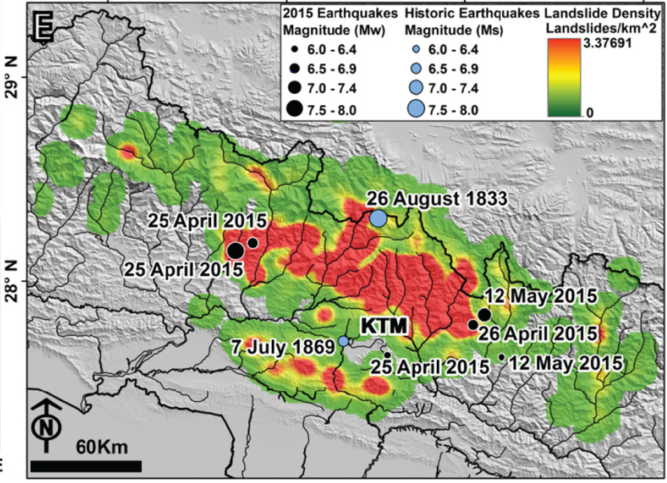 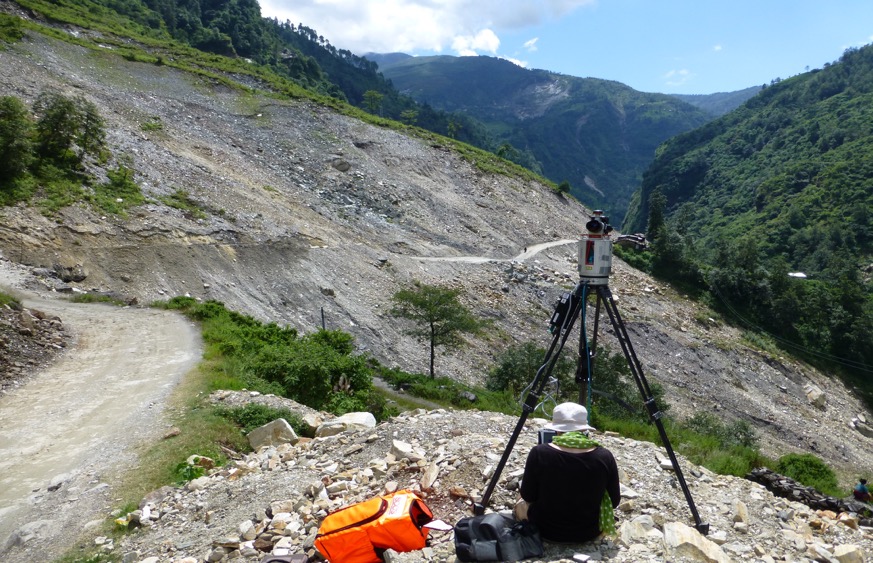 Kargel, J. S., et al. 2015, Science
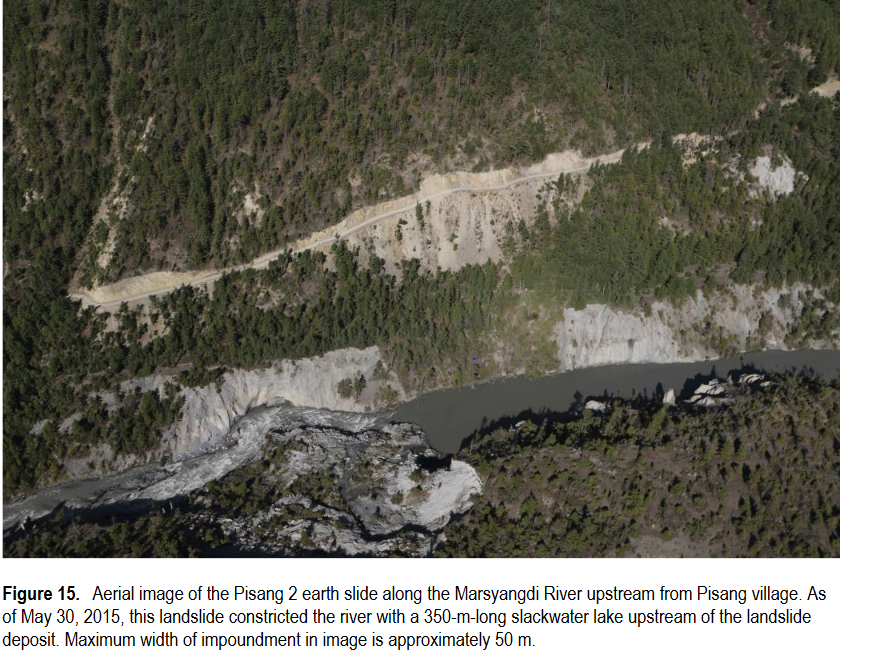 Durham,  NSET Nepal, BGS, site monitoring and mapping   in Sindhupalchowk, Upper     Bhote Kosi, Arniko Highway


GFZ Potsdam: Field based 
monitoring and remote sensing analysis after Gorkha earth-quake for understanding long- term landsliding and erosion (slides below)
Collins and Jibson, Open-File Report 2015-1142
[Speaker Notes: GFZ: automated identification of landslides, see]
Experimental Regions
Southeast Alaska
Slow-moving landslides
Heterogeneous landslide triggers
Active projects
End users: National Forest Service, USGS
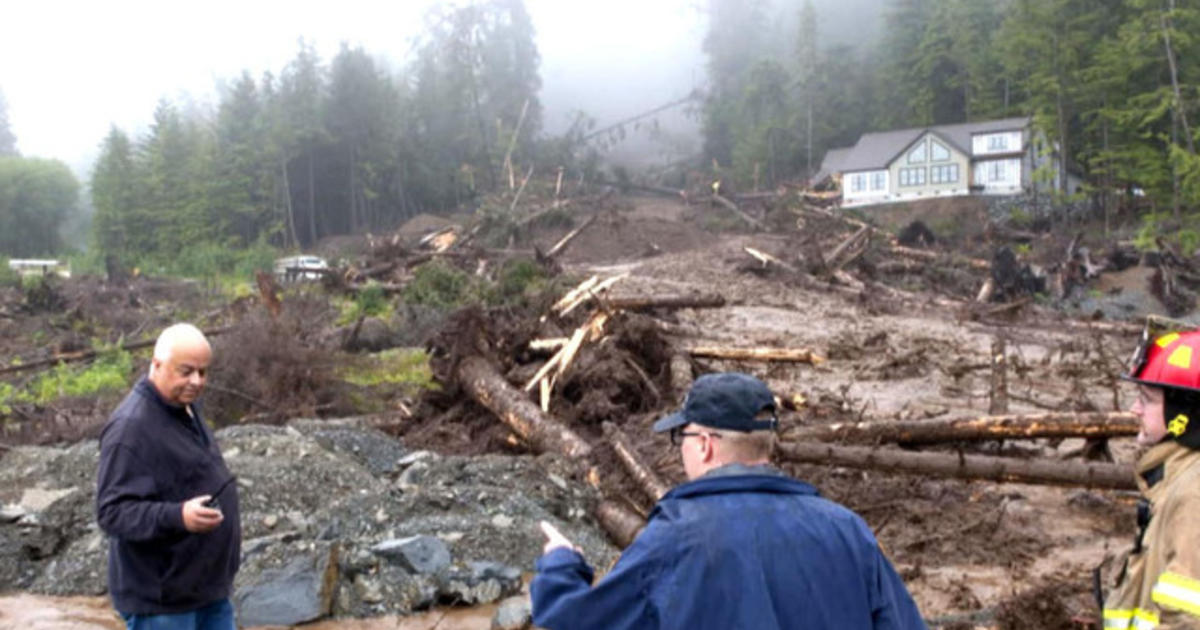 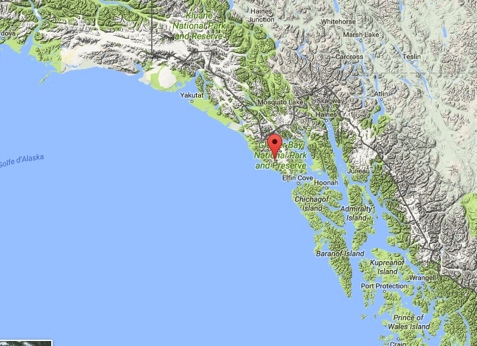 Sitka, Alaska landslide, August, 2015, James Poulson/The Daily Sitka Sentinel via AP
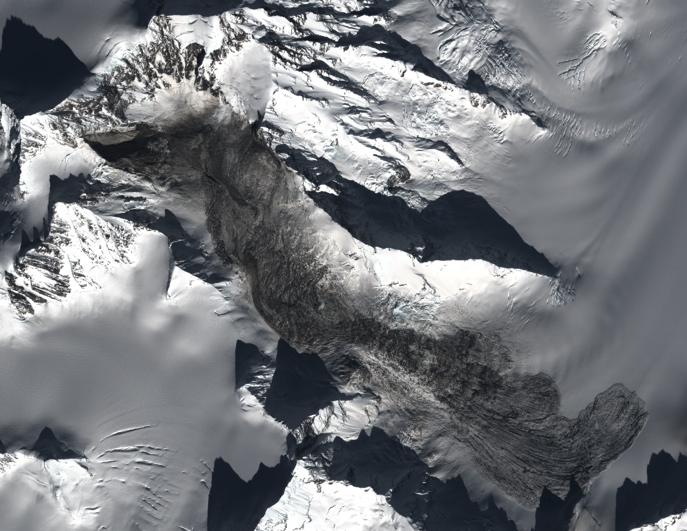 Very large rockslides
Detection and characterization by coupling Earth Observation and seismology
Active projects (LDO/Columbia NY, EOST/Univ. Strasbourg)
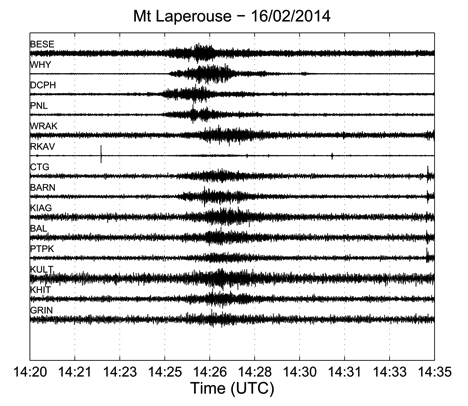 Mont La Pérouse rockslide, 2014/0216(Glacier Bay National Park).Optical imagery (Pléiades) and seismic signals (Starck, Ekström & Hibert; Univ. Columbia and Univ. Strasbourg)
[Speaker Notes: Jean-Philippe: Caribbean as well
Enrique. IT and French Antilles
Caribbean in Flood pilot]
Experimental Regions
The Caribbean: Cuba, Haiti and French Antillas
Tropical climate, active tectonic region and diverse geomorphologic settings
Rainfall, Earthquake and Anthropogenic induced failures
Active engagement from Ministry of Energy and Mines (Cuba), CNIGS (Haiti) and CNRS (French Antillas)
Active projects (Univ. of Strasbourg, CNES KAL-HAITI)
Also an experimental region of other Disaster Pilots (floods, volcanoes)
Effects of deforestation on landslide susceptibility
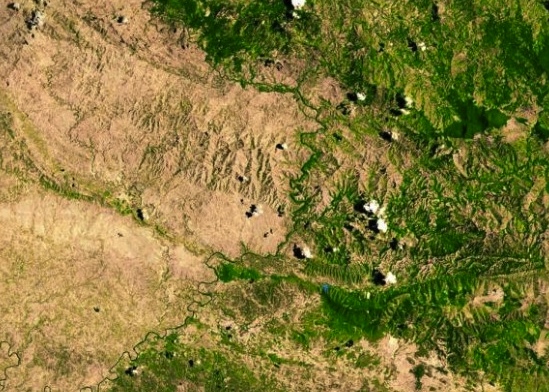 Haiti
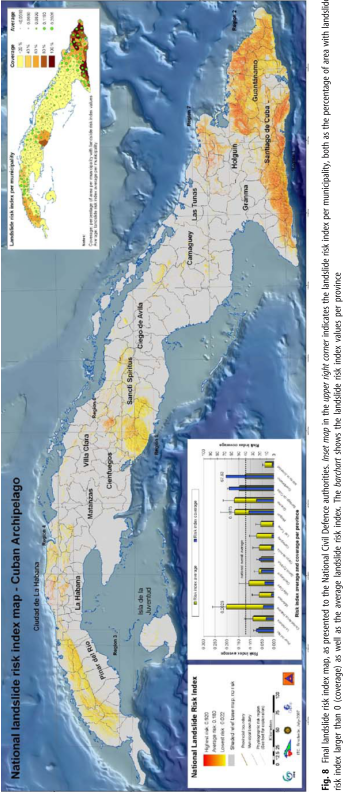 Dominican
Republic
Landslide dam (Jacmel, Haiti) triggered by the 2010 ETQ
Cuba
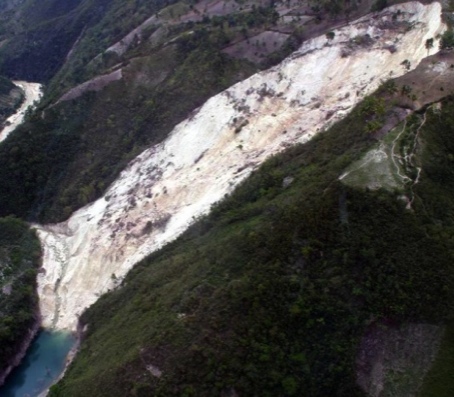 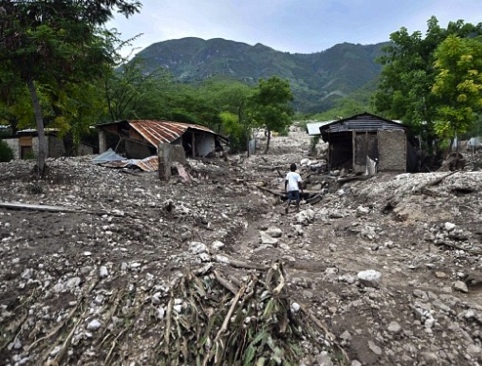 Mudslide (Haiti) triggered
by storm Erika (2015)
Castellanos & Van Westen (2008)
[Speaker Notes: Jean-Philippe: Caribbean as well
Enrique. IT and French Antilles
Caribbean in Flood pilot]
Experimental Regions
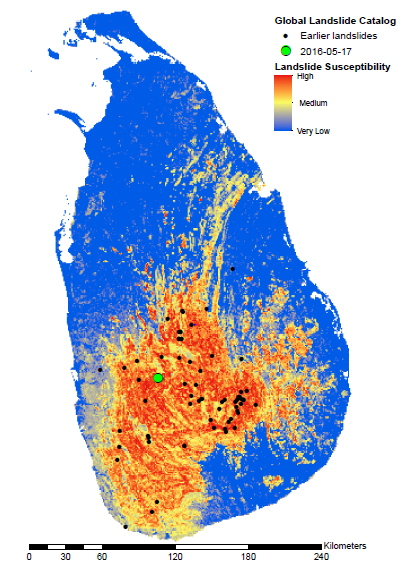 Sri Lanka / India
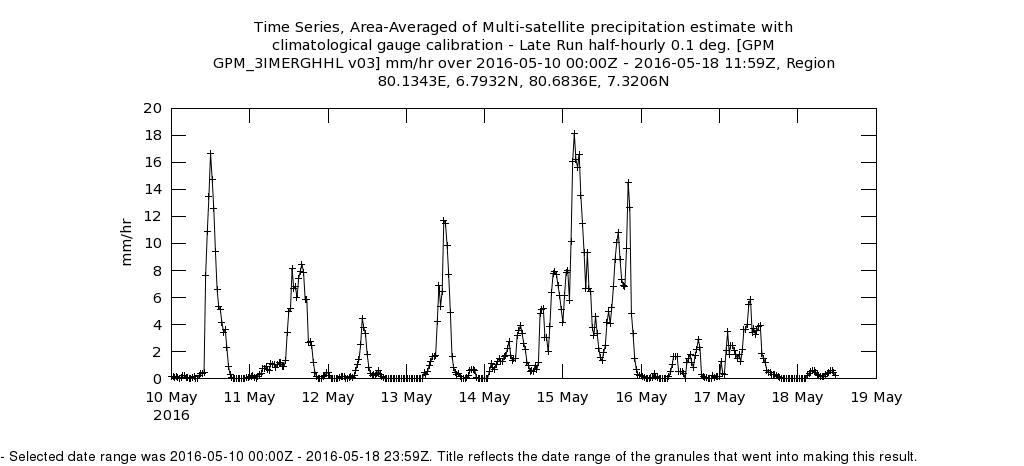 Landslides
On the afternoon of May 17th, 2016, a major landslide event caused at least 92 deaths, with 109 still missing*. The site was rated highly susceptible to landslides in a new global landslide susceptibility map. IMERG data suggest that both antecedent and current rainfall as well as complex topography played a role in the slope failures.
*BBC News (http://www.bbc.com/news/world-asia-36355980)
Credit: Kirschbaum & Stanley, NASA
Experimental Areas
Norway
China
Deformation velocities at PS points in Badong identified by PS-InSAR: (a) from Advanced Land Observing Satellite (ALOS) Phased Array L-band Synthetic Aperture Radar (PALSAR) data; (b) from Environmental Satellite (ENVISAT) Advanced Synthetic Aperture Radar (ASAR) ascending data; and (c) from ENVISAT ASAR descending data. The numbered circles outline the two active landslides. The number 1 in (a) refers to the Huangtupo landslide. The red lines in (b) divided the southern riverbank into several significant deformation zones. The red star in (c) indicates the location of the reference point.

Tantianuparp, P., X. Shi, L. Zhang, T. Balz, and M. Liao, 2013: Characterization of Landslide Deformations in Three Gorges Area Using Multiple InSAR Data Stacks. Remote Sens., 5, doi:10.3390/rs5062704.
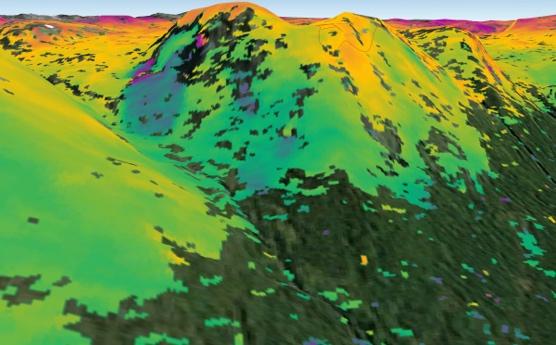 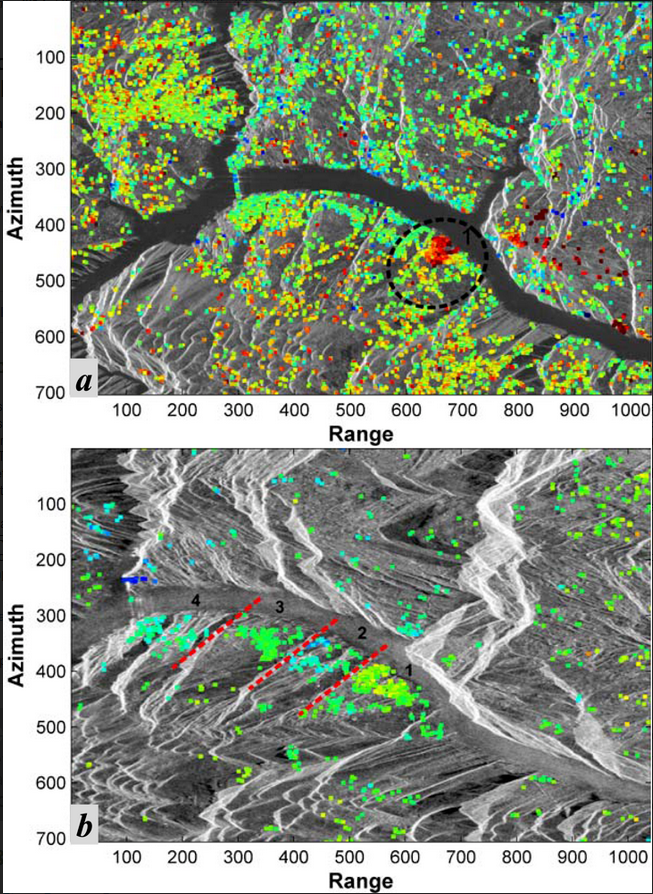 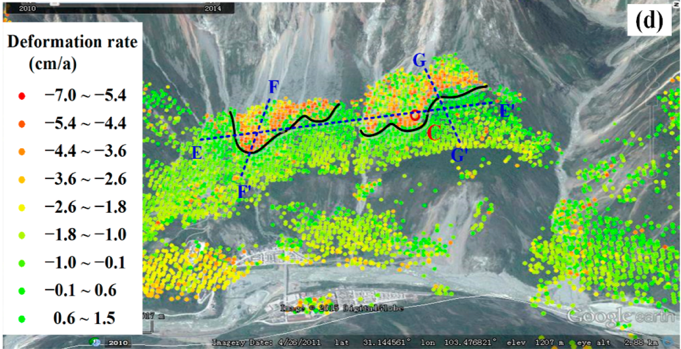 (Top) A 24-day Sentinel-1 (C-band) interferogram demonstrating landslide mapping in Kåfjord, Norway, where the ground moved ~1 cm.  Copyright to ESA. Copernicus data (2014)/ESA/Norut–SEOM Insarap study. (Right) Linear velocity estimated after sophisticated time-series processing of 11 ALOS (L-band) SAR images [Tang et al., 2016] overlaid on optical imagery.
Proposed regional study leads
[Speaker Notes: Other potential focus areas]
Methodology
I. Mapping
Creating inventories
Documentation

II. Monitoring
Routine processing over sample sites

III. EO-based Analysis
Automatic
Standardized methods to establish thresholds
21
[Speaker Notes: Uniting pilot regions is we want to see how we can explore the methodologies and application across regions. There have been methods that have been successfully applied]
Long-term Landslide Mapping object-based multi-temporal detection
Color corresponds to time of occurence
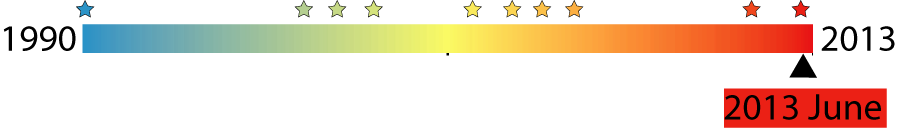 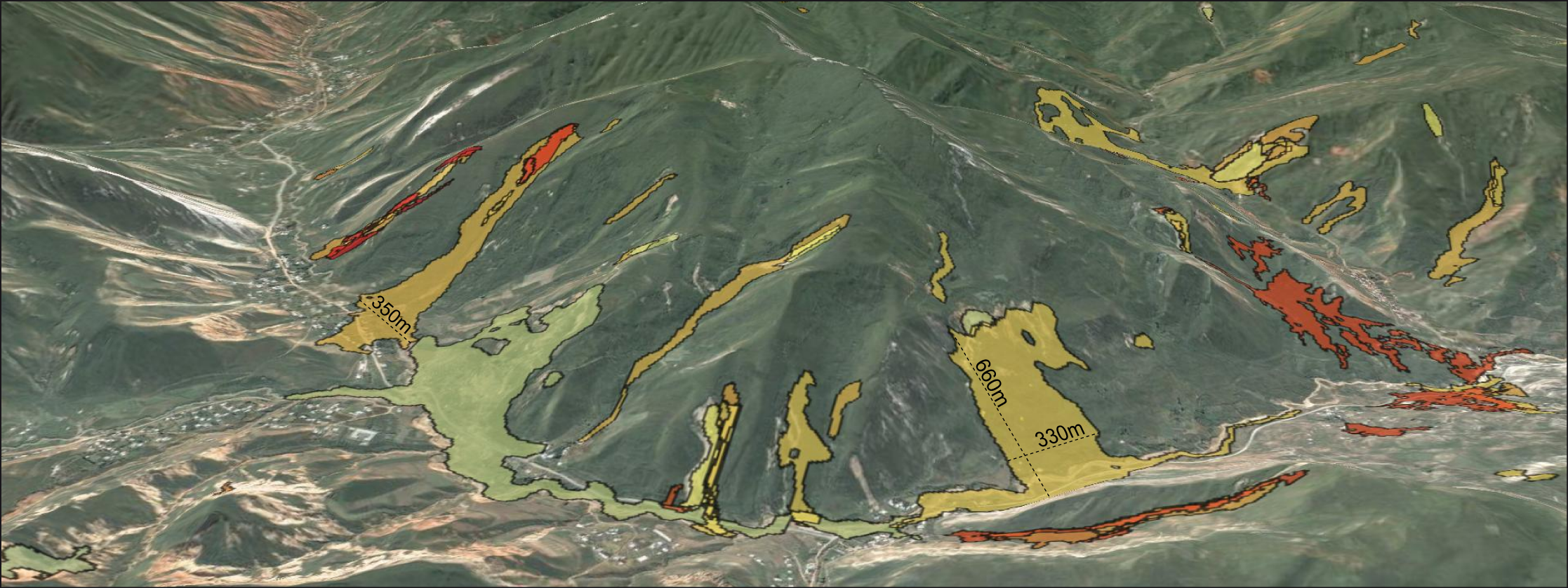 Automated Approach identifies landslides:
of different shapes, sizes, lithology, activity stage (fresh, reactivation)
of multiple activations (enlargements, secondary movements)
Behling, R., Roessner, S., et al., 2016. Derivation of long-term spatiotemporal landslide activity - A multi-sensor time series approach. Remote Sensing of Environment, 186, 88–104.
Multi-temporal Landslide Mapping 2015 Gorkha earthquake, Nepal
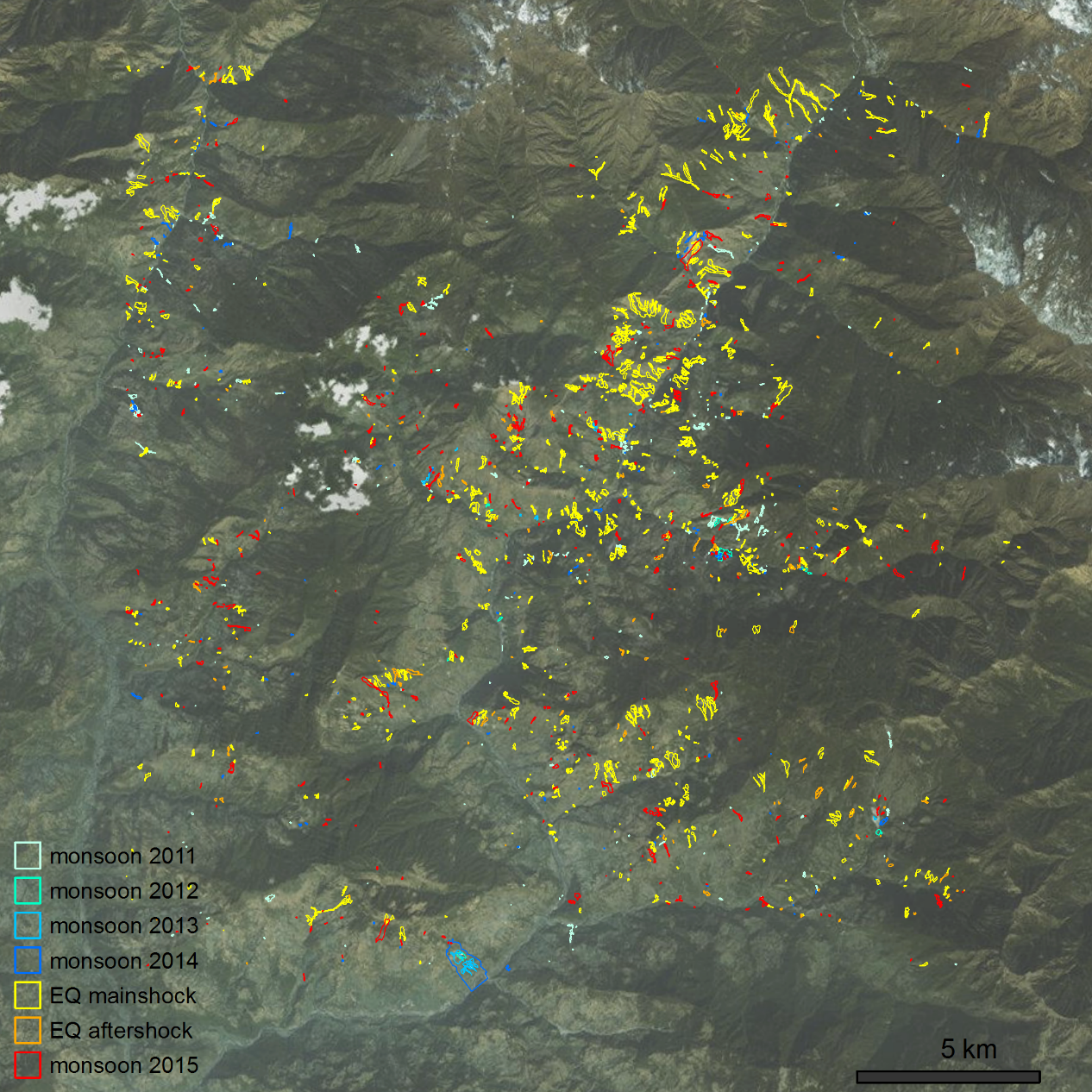 Need for understanding of relationship between short-term earthquake induced landslide activity and long-term inter-seismic landscape response
Automated analysis of pilot area (25*25 km) using RapidEye and Landsat data (2011 – 2015)
~2000 total landslides 
~1000 co-seismic landslides
~500 landslides during 	monsoon 2015
few 100’s of landslides before
Robert Behling and Odin Marc, GFZ Potsdam
Pre-  & post-monsoon landslide mapping, 2015
5 km
Pre- & post- monsoon
WorldView & Quickbird 
May 2014 & 24th May 2015

Pléiades image 
9th September 2015

Significant registration errors in steep topography


Results: 

389 pre-EQ landslides (c. 1.3 / km2)

2,626 post-EQ landslides (c. 9 / km2)

2,550 post-monsoon landslides
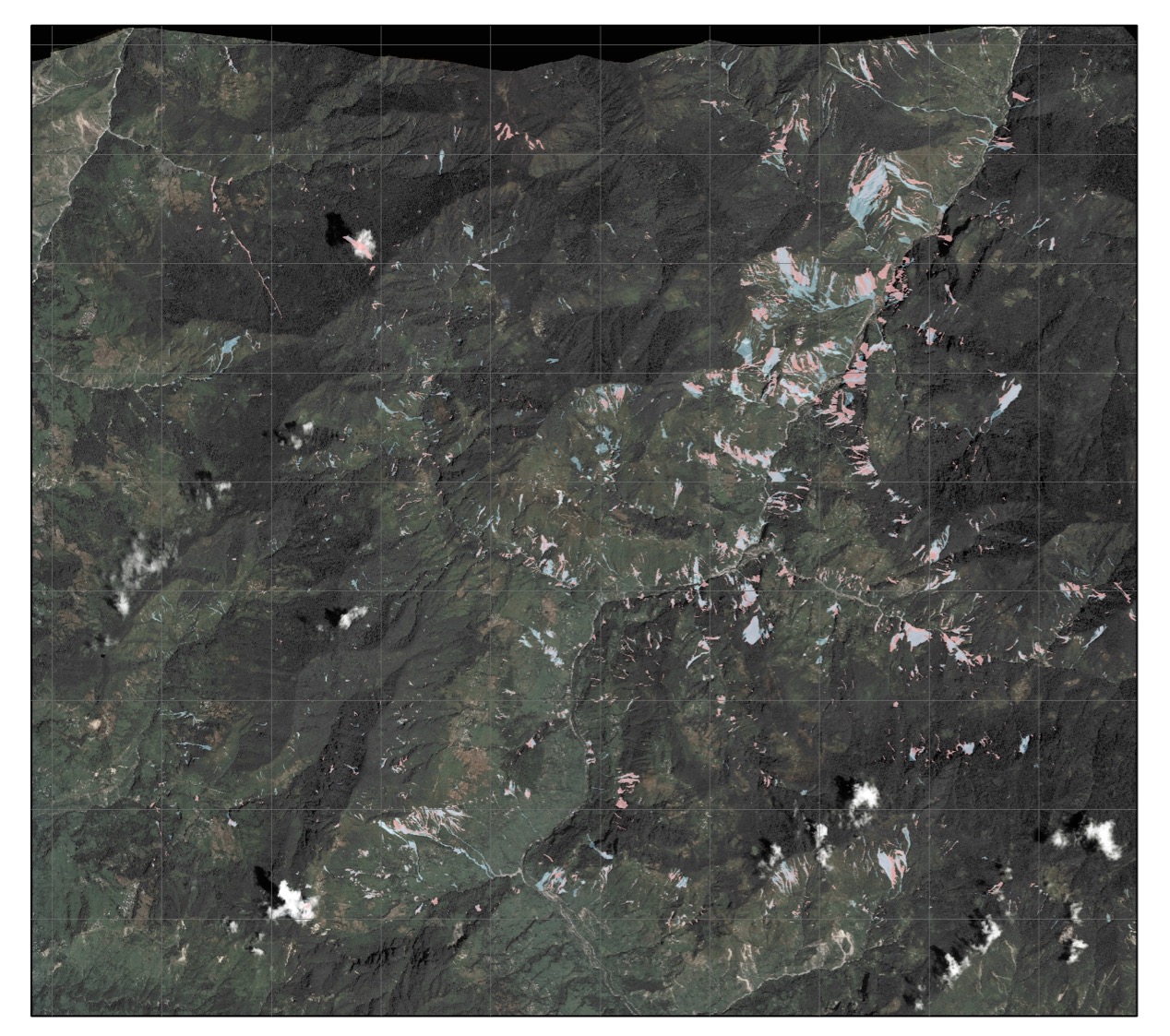 Slides from N. Rosser/Durham
Pre-  & post-monsoon landslide mapping, 2015
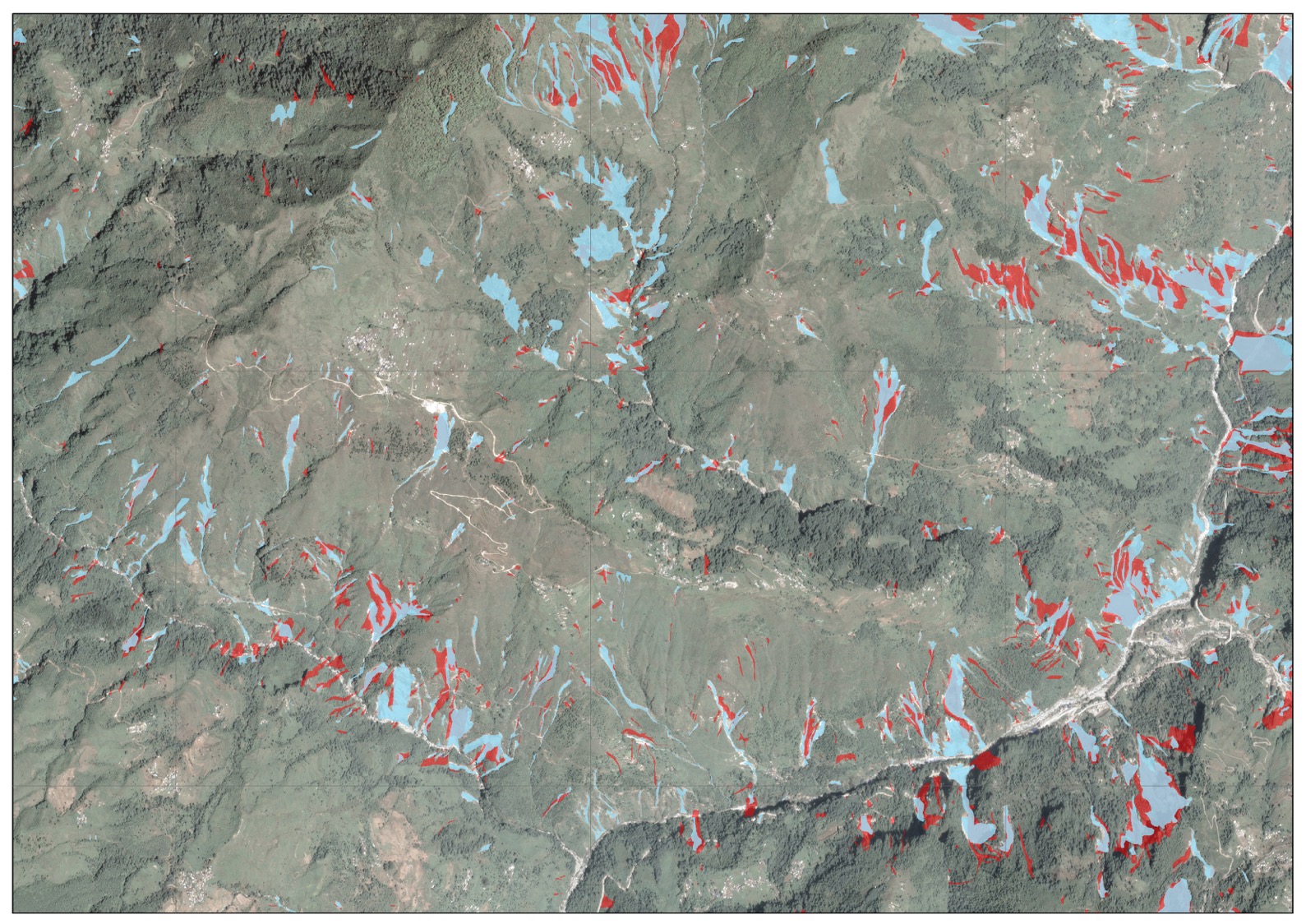 Combined EQ & monsoon landslides
1 km
Slides from N. Rosser/Durham
Deformation of Large Landslides
From Time Series of Optical Sensors
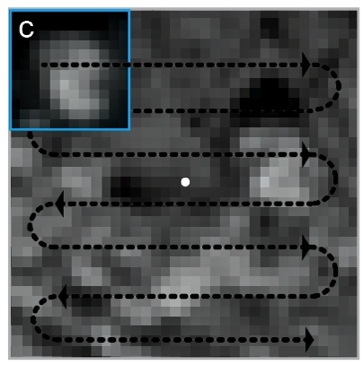 Search
Correspondence
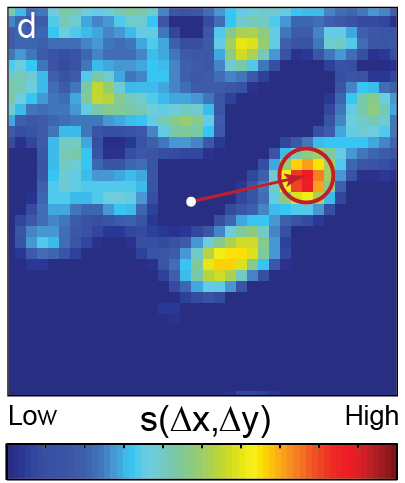 Satellite image matching / correlation for time series processing
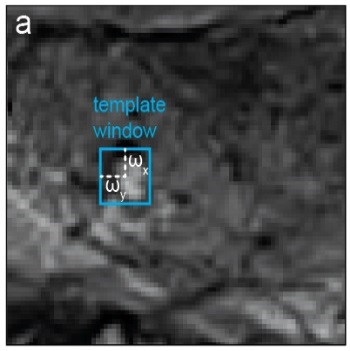 First image
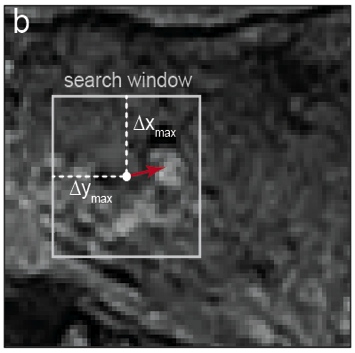 Later image
Principle of
image correlation
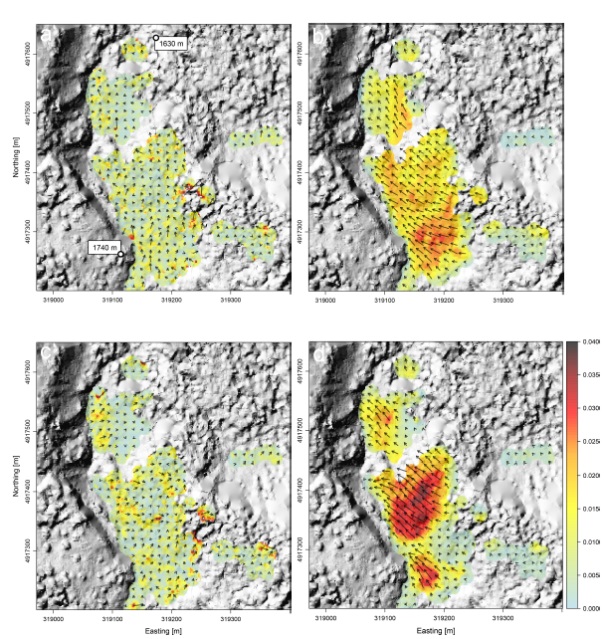 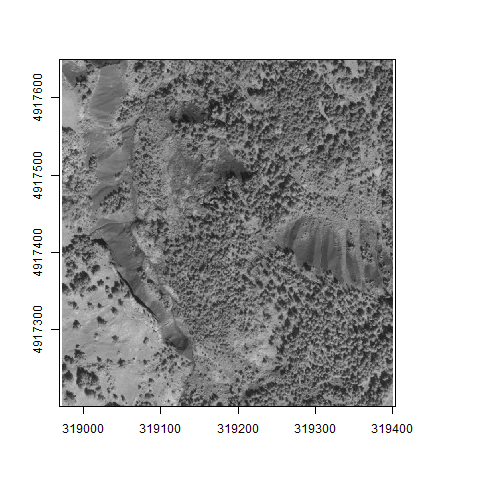 Surface motion of a landslide in the French Alps
over two years (from Pleiades imagery)
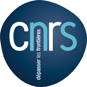 (Stumpf & Malet, RSE, 2016 – in press)
[Speaker Notes: Jean-Phillipe can send a figure to replace flowcart: idea is that we can document the velocity/displacement, not just a map of the position of the landslide but can document the displacement, additional attribute to what we already have in the inventory]
Deformation of Large Landslides
from Time Series of Optical Sensors
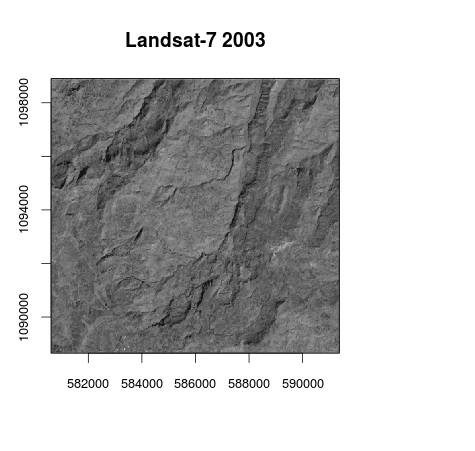 Motion field of the Debre-Sina landslide (Ethiopia) 2003–2016 from a combination of Landsat-7 and Sentinel-2 images
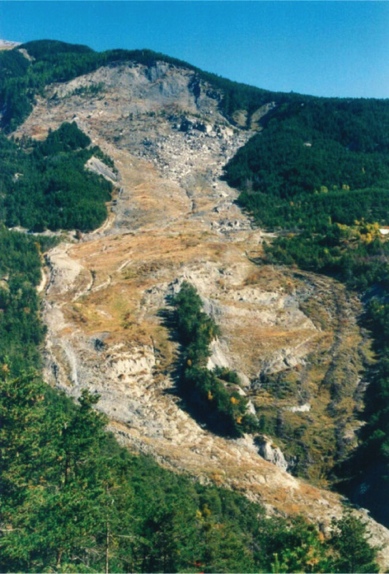 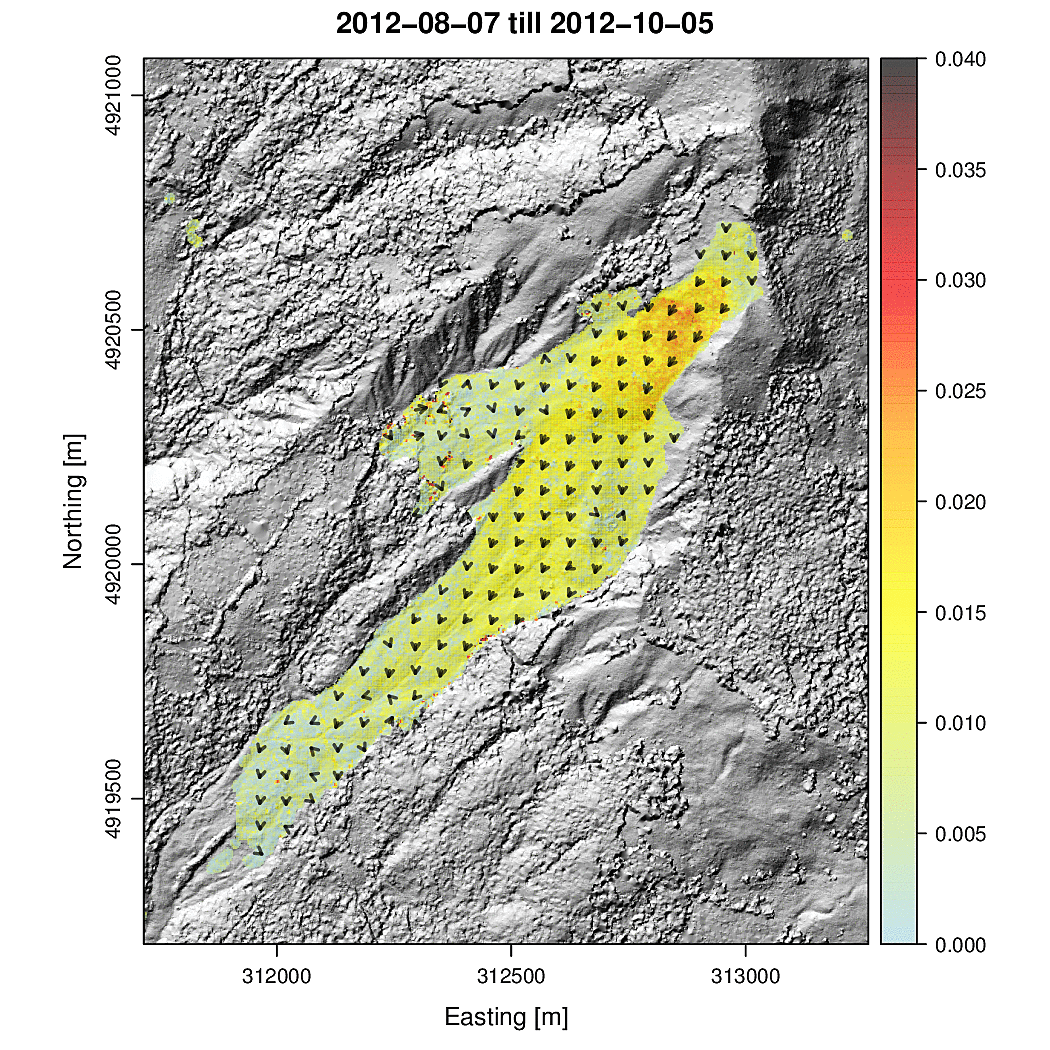 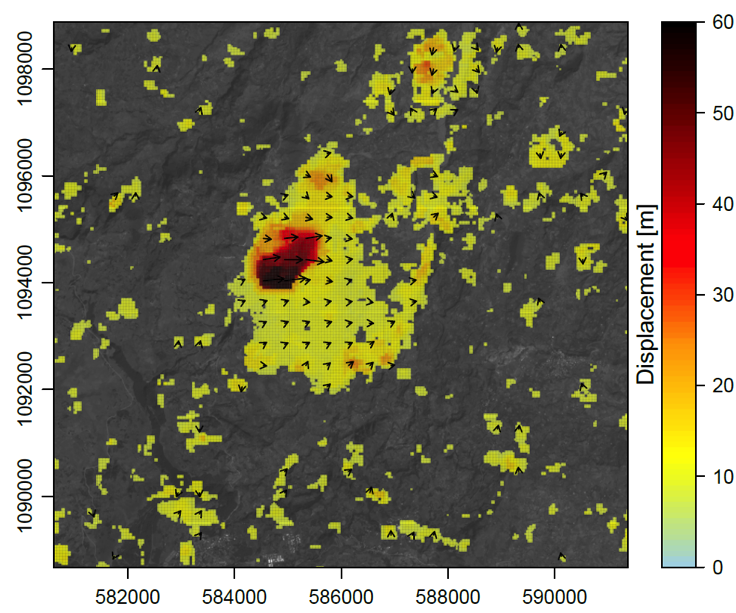 Motion field at La Valette landslide (SE Franch Alps) from a stack of 8 Pléiades images
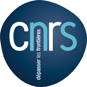 (Stumpf & Malet, RSE, 2016 – in press)
[Speaker Notes: Correlate image from same sensor, or correlate images from different sesors to get estimated motion/velocity]
Automated Regular Monitoring of Landslides over Large Areas
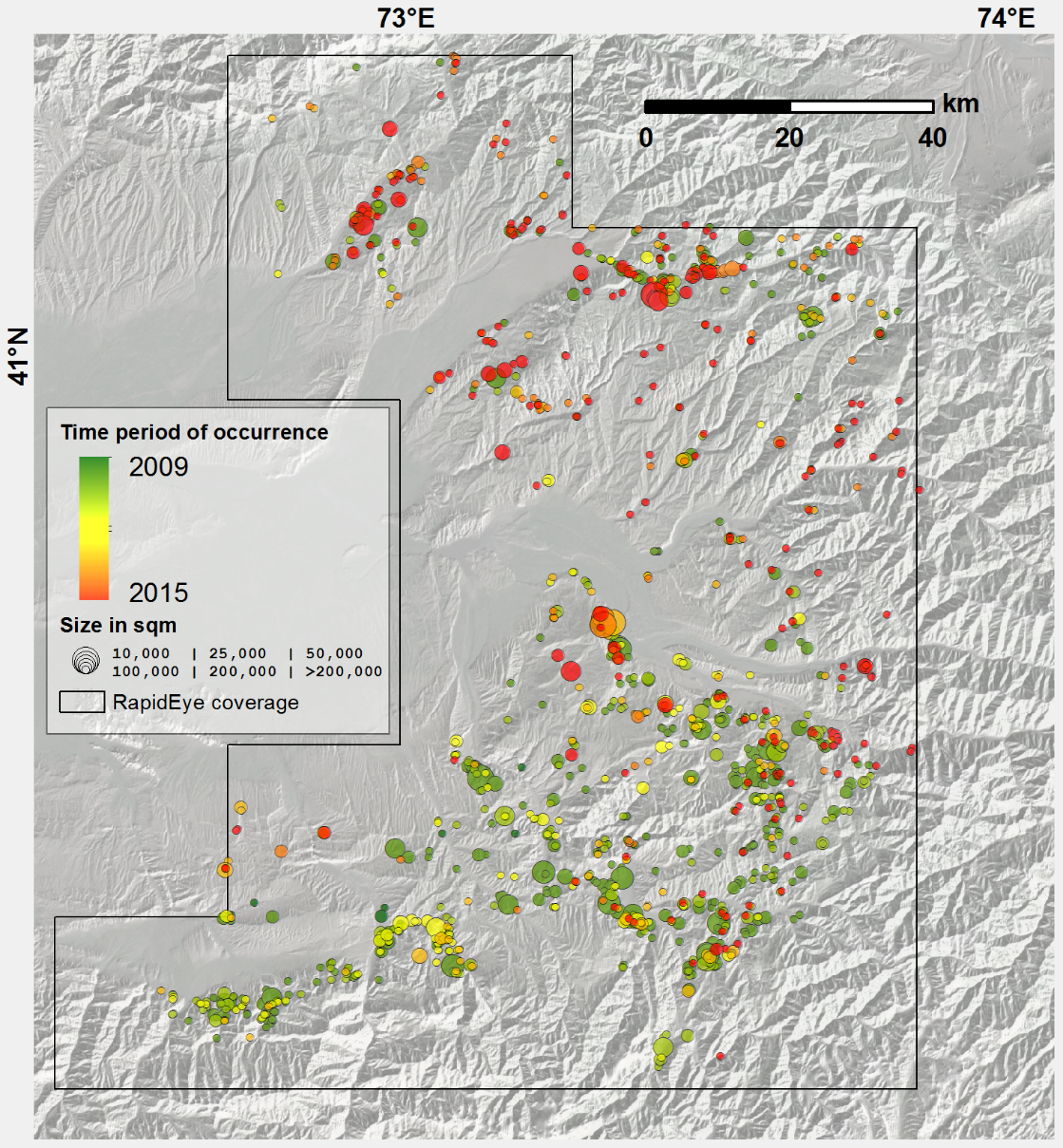 Kyrgyzstan: 12,000 km² area
Time period: 2009 - 2015
1022 RapidEye datasets (RESA program) 
intervals up to several days
1239 landslides (~90 reported by authorities)
100 sqm – 0.75 sqkm,  11 km² total
Clear short-term spatiotemporal variations
continuous landslide activity without anymajor trigger - need for regular monitoring
Behling, R., Roessner, S., et al., 2014. Automated Spatiotemporal Landslide Mapping over 
Large Areas Using RapidEye Time Series Data. Remote  Sensing, 9, 8026-8055. 

Behling, R., Roessner, S., et al., 2014. Robust Automated Image Co-Registration  of Optical 
Multi-Sensor Time Series Data: Database Generation for Multi-Temporal Landslide Detection. 
Remote Sensing, 6, 2572-2600.
Setup a Reference for Benchmarking
Landslide Detection Algorithms
Several groups are developing detection algorithms for mapping landslide after major triggering events using pre/post event imagery  a benchmark (images + a reference landslide inventory) is needed to improve the quality of the detections
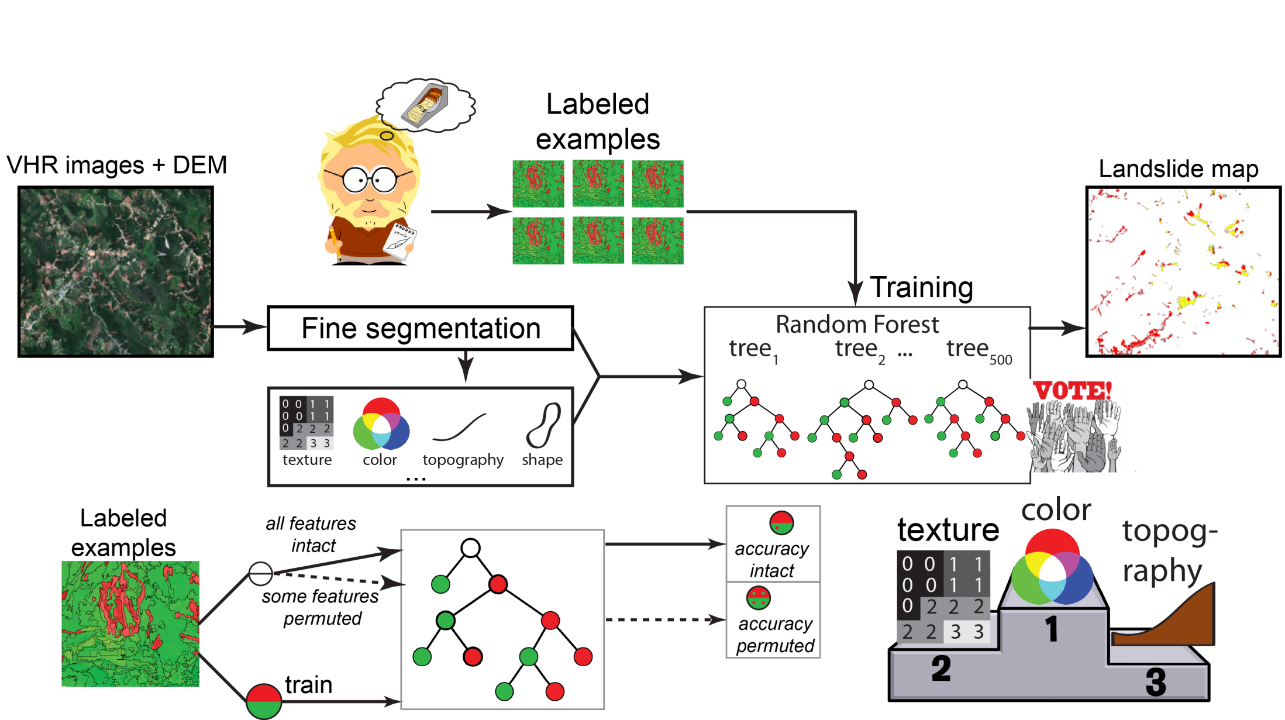 Flowchart of supervised
landslide detection algorithms
(pre/post event imagery)
(Stumpf et al., 2013)
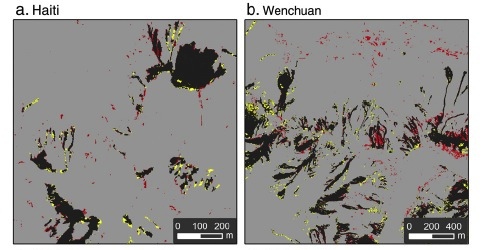 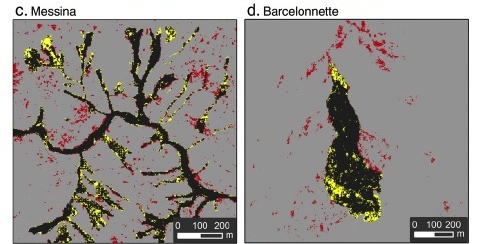 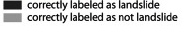 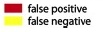 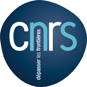 [Speaker Notes: Mixing tecture, color and tophopgrahy to define automation of landslides, working on different images. If we can set up a standard for this activity where we have a nice reference dataset, we can create some standard methodologies. All new groups using detection algorithms can use reference datasets to benchmark their own algorithms.]
Generalizing the Creation of EO-based inventories after major triggering events
Systematizing the creation of EO-based landslide inventory after major triggering events (ETQ > threshold ML; rainfall event > XX mm) at the global scale
Document the triggering event (seismology, EO-based rainfall estimate using GPM)

Create scaling laws relating landslide intensity to the triggering events

CNES: 3 years post-doc project of Odin Marc
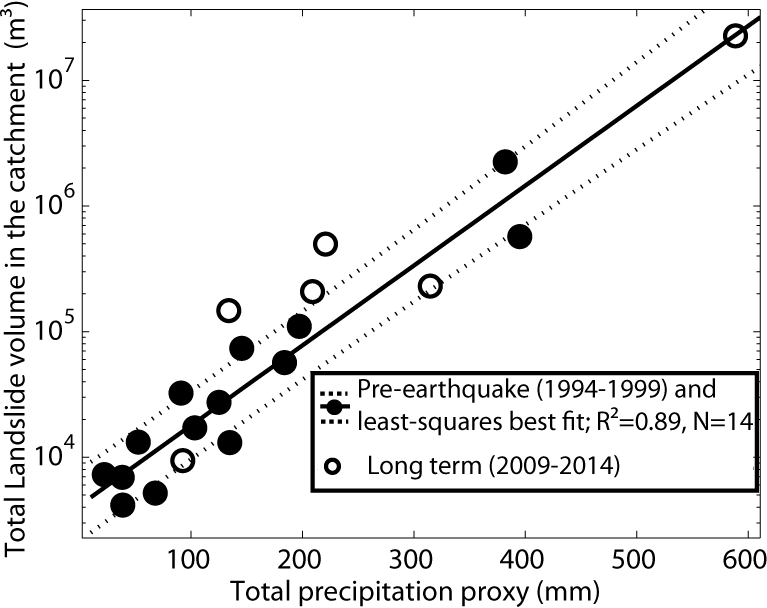 Empirical relation in Taiwan
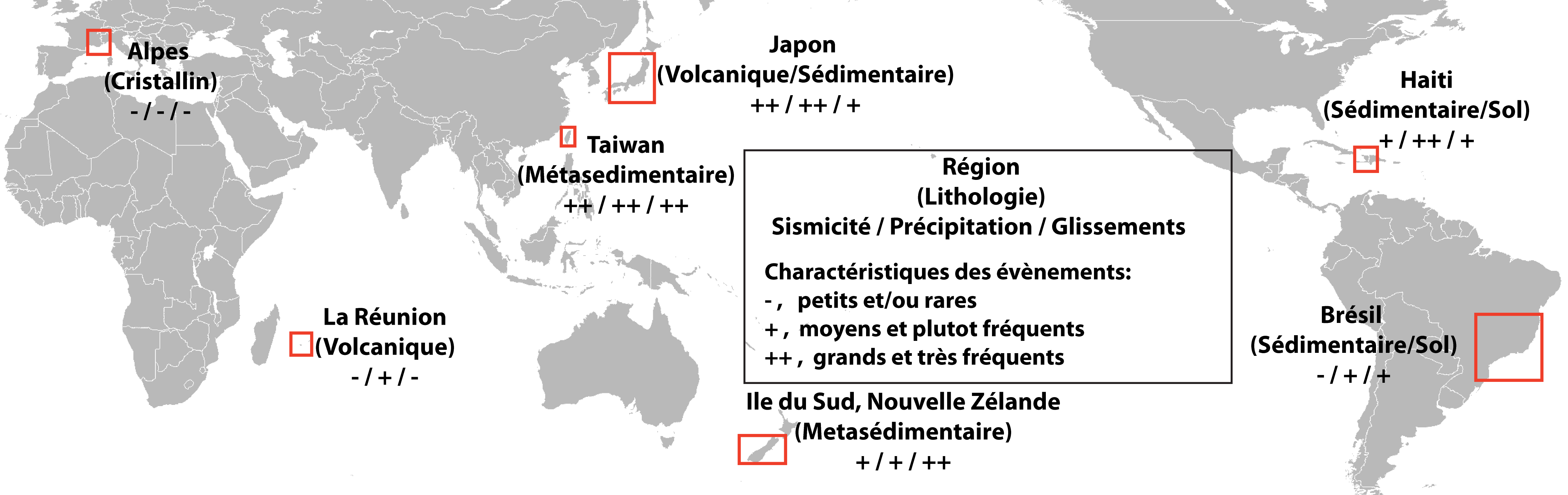 Ethiopie
(Volcanique)
+, ++, +
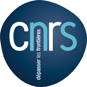 [Speaker Notes: Nepal earthquake – add Nick rosser, Sigrid rosser – offset by Nepal earthquake. Sigrid extended 2011 to analyze relationship between EQ-landslide activity and usual background. How does landslide activity go “back to normal” after a major event. Usually the activity is not limited to just a short period, but have to understand how the activity goes back to stead state.
Connected to events for longer term monitoring. Slides from Sigrid: take home point – create methodology/demonstration of long term monitoring analysis as input for hazard and risk assessment]
Global efforts
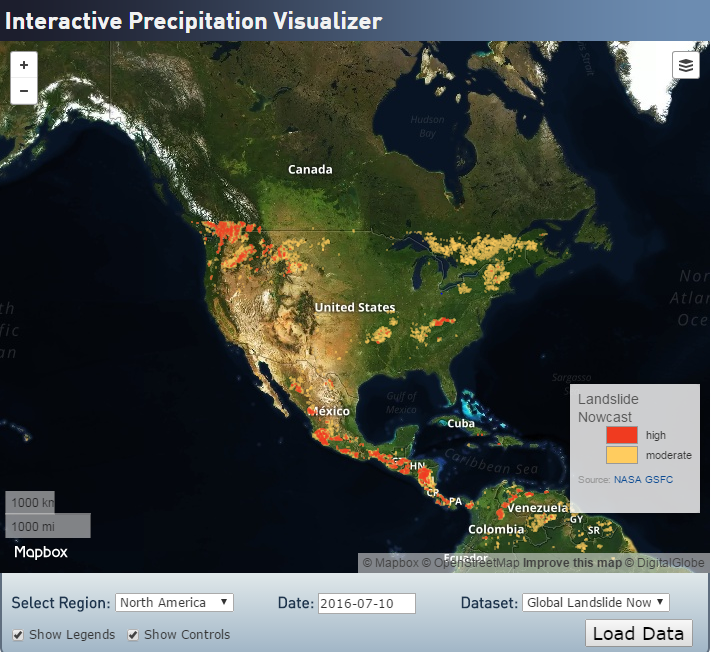 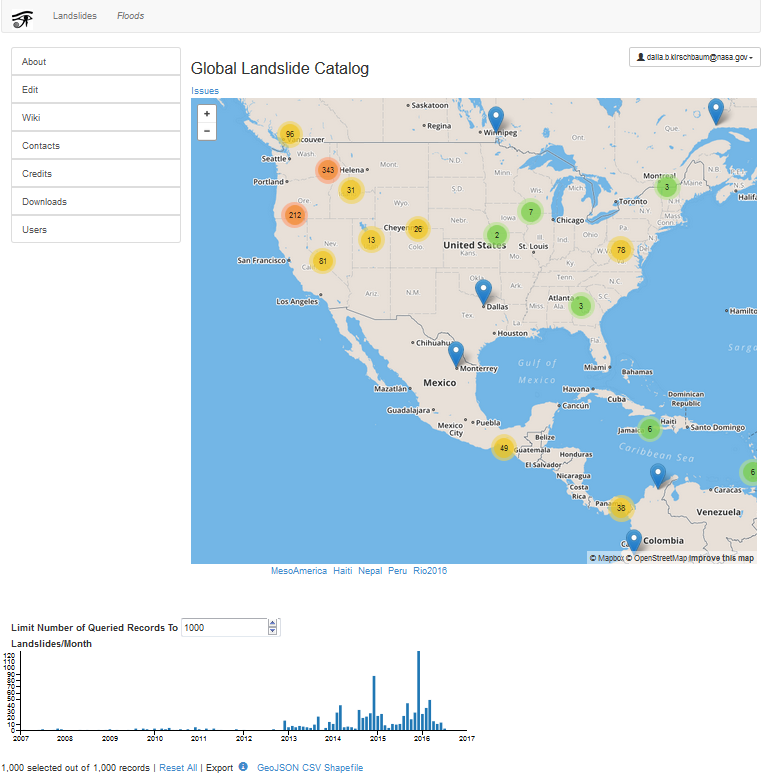 http://ojo-streamer.herokuapp.com/
IN DEVELOPMENT at pmm.nasa.gov
Future: Landslide Modelling
Advanced landslide modelling tools capable of assimilating remote sensing data and products for model initialization and validation.
SAR
optical
MODEL
API
forecast
envir.
data
map
Slide courtesy of Fausto Guzzetti
Take-Aways
Clear community need: Landslide hazards are pervasive and research activities related to application of EO data are often not well-coordinated between regions
Proposed study regions intersect many of existing pilots and have established projects
Methodology – test methodologies in study regions to compare and establish best practices for community 
Establish a benchmark dataset: work across pilot regions to create a dataset that can be used for future algorithm development and calibration
Landslide Pilot in development: seeking new participants and regional SMEs
Open to suggestions and guidance: particularly from other pilots and end users
Next steps & Data needs
Data Needs: Working with other pilots to determine data availability within other pilot regions to inform the new data request list
Officially approve Landslide Pilot
Work across pilots to determine previously acquired dates/locations
Confirm study sites for landslide pilot
Confirm leads for each focus area
Define pilot objectives to address in each study site
Determine data/sensor needs based on Pilot objectives and current/planned activities
Data Requests: to be populated
Thank you!
Dalia Kirschbaum, dalia.b.Kirschbaum@nasa.gov
Jonathan Godt, jgodt@usgs.gov
Sigrid Roessner, roessner@gfz-potsdam.de
Jean-Philippe Malet, jeanphilippe.malet@unistra.fr
36
Extra Slides
CEOS Landslide Pilot Survey
What is your area(s) of expertise or operational authority or responsibility (e.g. research focus or disaster response and recovery)?
In what geographic region(s) do you primarily work or have responsibility (e.g. Global, national, regional)?
Please rate your interest the proposed Pilot Objectives from Very important to not relevant
Please provide feedback on current objectives in terms of your proposed contribution and suggest ways to modify the objectives to better accommodate your expertise or the group’s collective expertise. 
What Earth Observation data are you most interested in acquiring as part of this pilot? 
What specific aspects of this activity do you expect to participate in for the duration of the pilot? 
The CEOS Landslide Pilot is in the scoping state. Who should be added to this discussion?
Please recommend others who you currently work with or who may be interested in this activity and include organization, point-of-contact name, affiliation, and email contact information.
28 Responses
Current Landslide Pilot Members (50)
Summary of Expertise
Regional Foci of participants
Global
Regional
Caribbean
South Asia
Asia
Mediterranean
Tibetan Plateau
Central America
National
US
Western US, Appalachian States, California, Colorado
France
Norway
Nepal
Italy
China
Kyrgyzstan
Iran
Local/sub-national efforts (catchment scale)
Taiwan, Korea, Japan
Southwest China
Interest in Objectives
Objective A: 
Establish effective practices for merging different Earth Observation data (e.g. optical and radar) to better manage landslide detection, mapping, and monitoring.
Developing / testing / benchmarking / sharing tools for high-frequency monitoring and rapid mapping of landslides with satellite EO data
Leverage revisit time of multiple sensors (e.g. the Sentinel constellation (S1, S2) to use EO satellite images as a real source of information for the monitoring of landslide displacement/deformation at high frequency.
Processing stacks of Optical and SAR images to create horizontal displacement maps over time
Improve the efficiency in processing remote sensing data for emergency response
Establishment of benchmark datasets to test available semi-automatic techniques
Comments on Objectives
Objective B: 
Create integrated products & services for practices or activities, such as landslide inventories, to support disaster risk management for multi-hazard and cascading landslide events. 
Further develop operational services leveraging existing projects on landslide inventory mapping, landslide monitoring and early warning, landslide modeling and interpretation
Demonstrate the rapid emergency response landslide mapping during major disasters in coordination with end users 
Create closer links between remote sensing analysis and the needs for hazard and risk analysis
Use the longest available time series of remote sensing data to create systematic spatiotemporal assessment of landslide activity
43
Interest in Data Access
Interest in Thematic Topics
Monitoring: Develop/advance/communicate monitoring capabilities leveraging and integrating Optical and SAR data (Obj A) 
Mapping: Develop methodologies for multi-temporal image processing over select region to improve/expand landslide mapping/inventories (Obj A) 
Hazard assessment/modeling: Demonstrating how EO data (DEMs, hydrological information, and imagery/SAR) can advance landslide modeling/hazard assessment at a regional scale (Obj B) 
Rapid Assessment: Demonstration of how EO data can be rapidly processed for informed decision making (Obj A & D) 
User/Pilot Engagement: Need to leverage existing connections and those from other pilots to turn products into actionable information (Obj C & D)
Suggested regional study areas
Nepal


Pacific Northwest, U.S. (Oregon, Washington)


China (southwestern area)


4. Caribbean (focus area TBD)
46
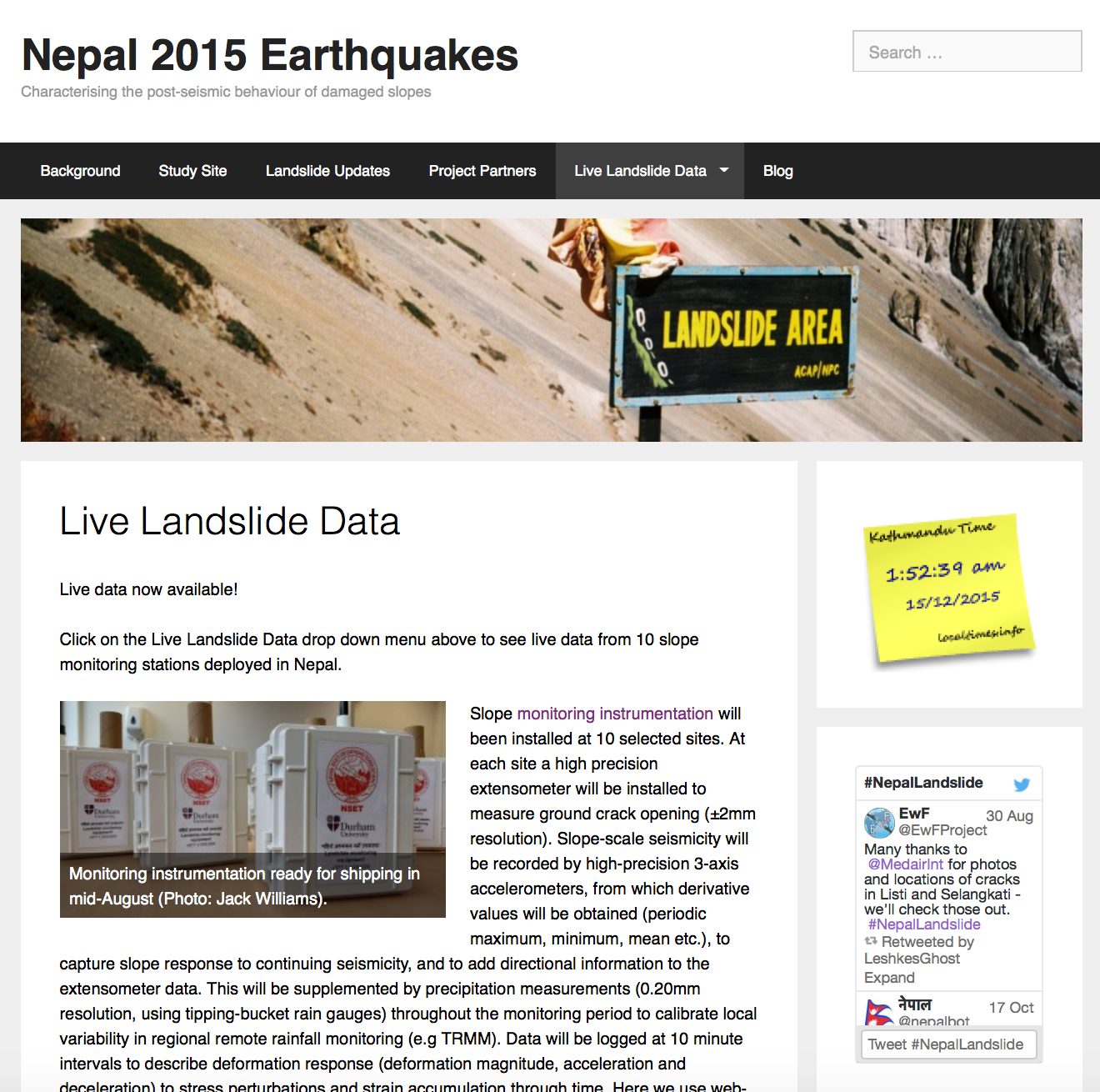 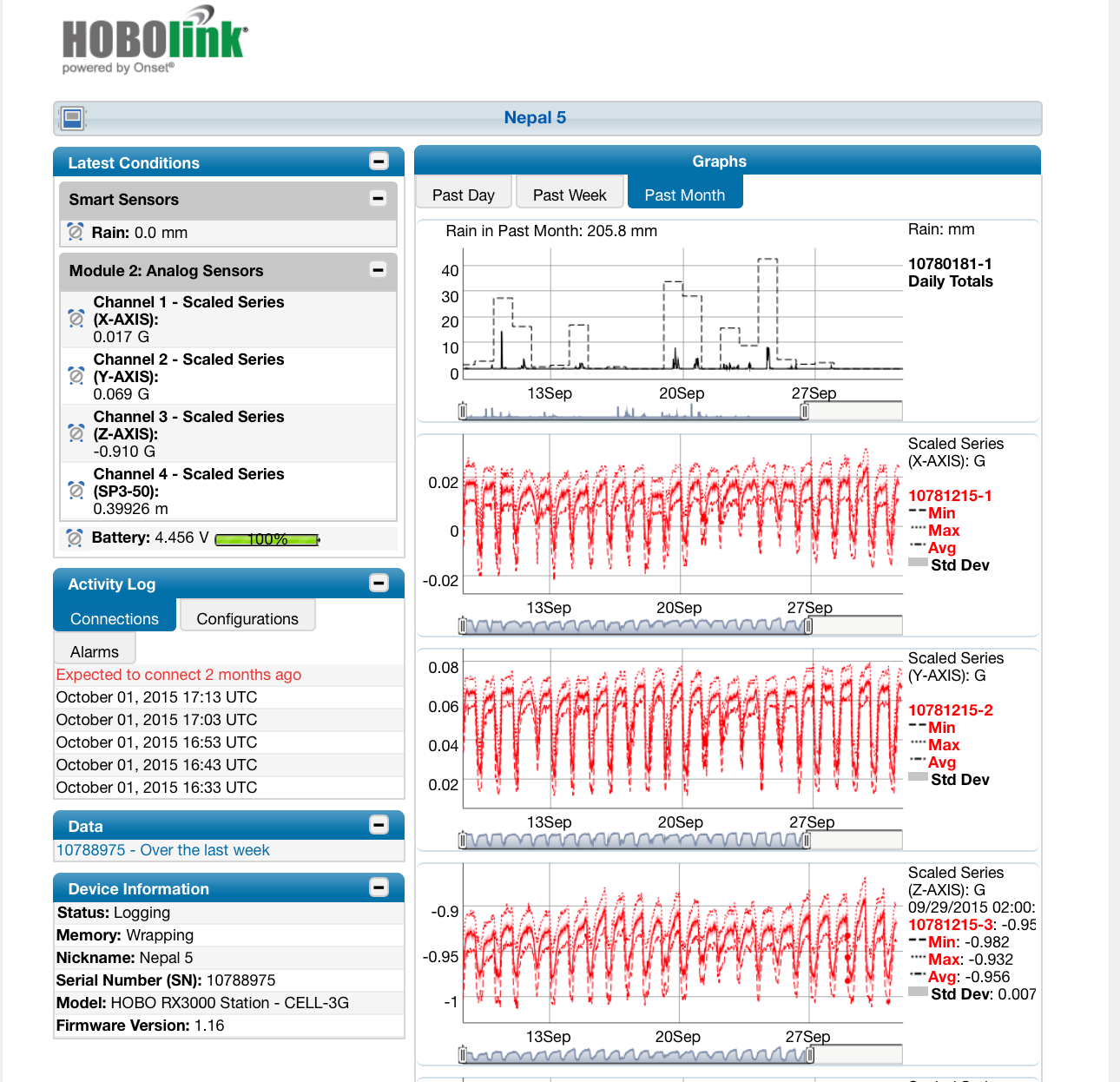 Live data stream
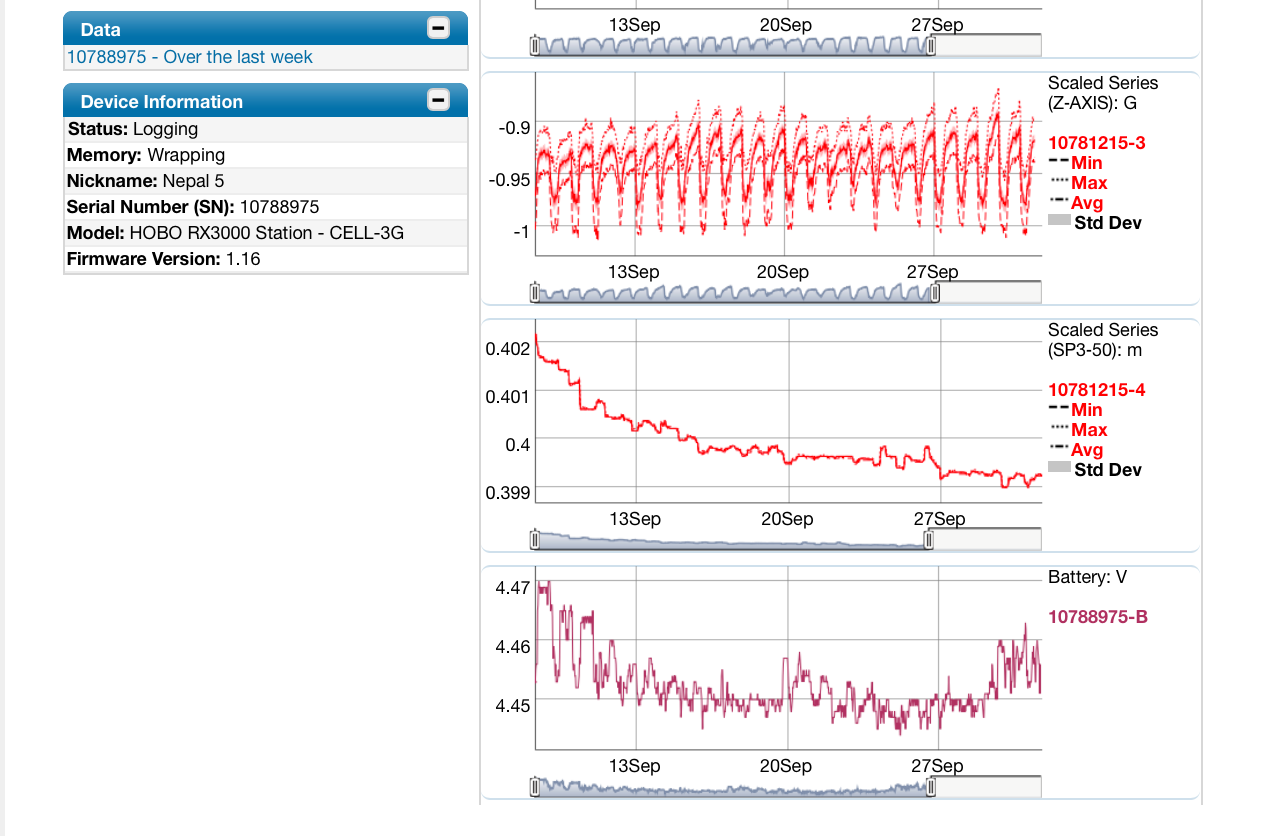 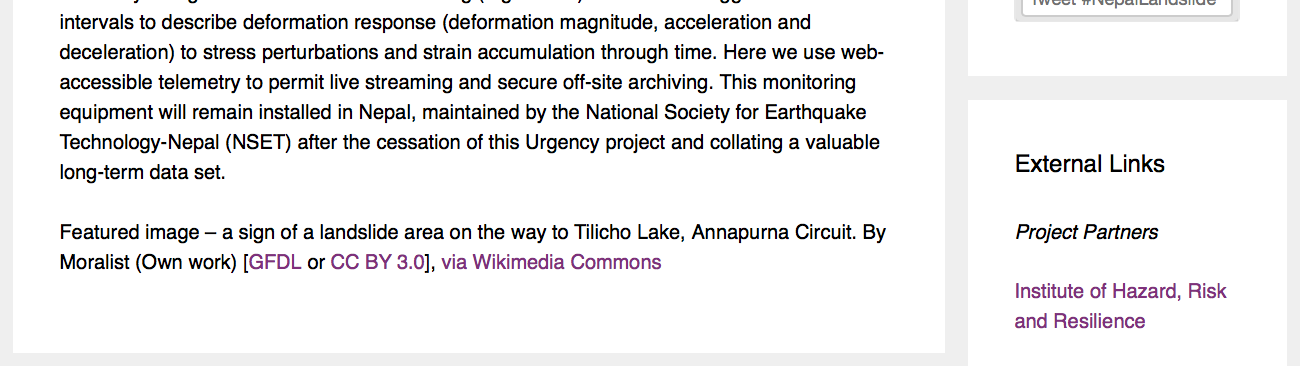 http://community.dur.ac.uk/nepal.2015eq
Slides from N. Rosser/Durham
Monitoring data summary
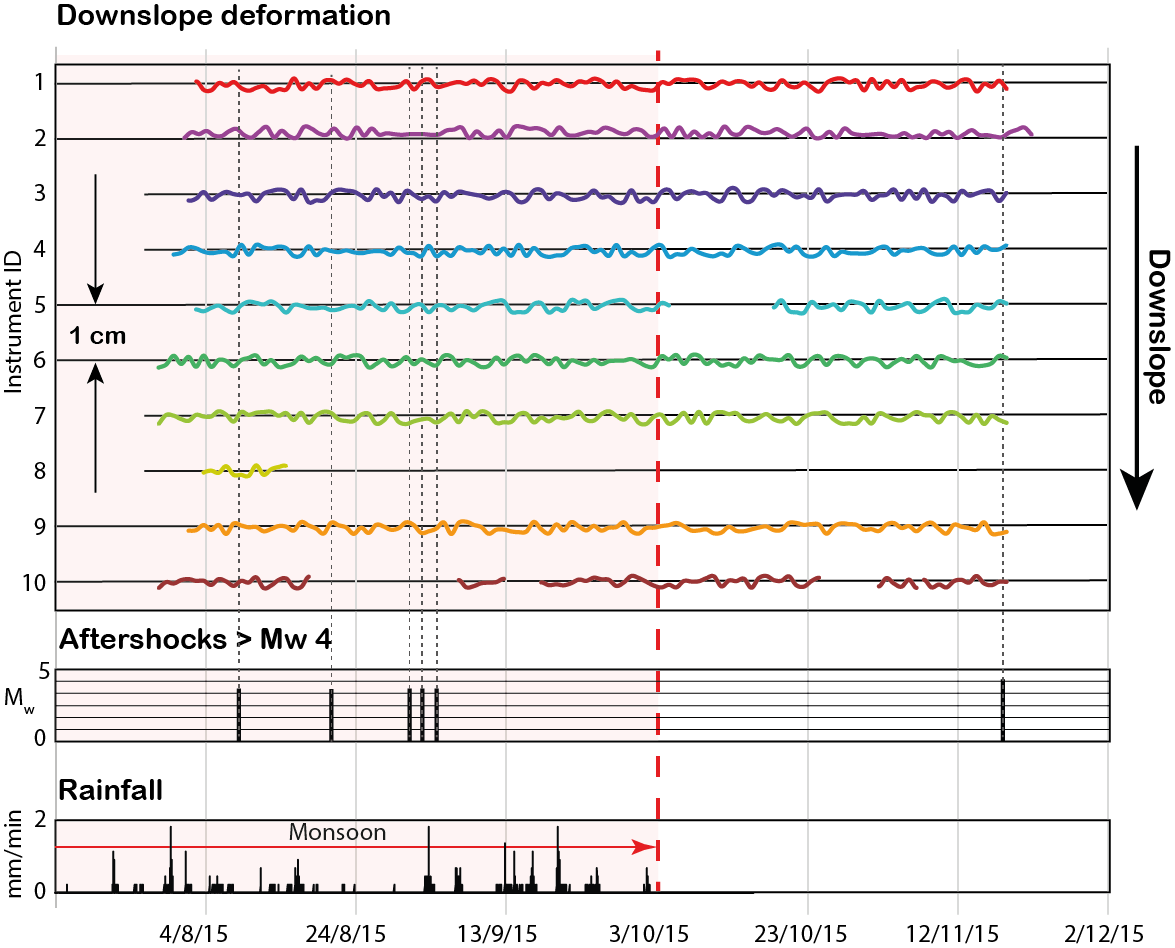 Tail end of monsoon captured from August onwards

No response to rainfall or aftershocks to date

Heavily damaged slopes remained static, but not necessarily stable

Has anything changed during the monsoon?
Slides from N. Rosser/Durham
Documenting the deformation of large landslides
from time series of optical multi-sensors
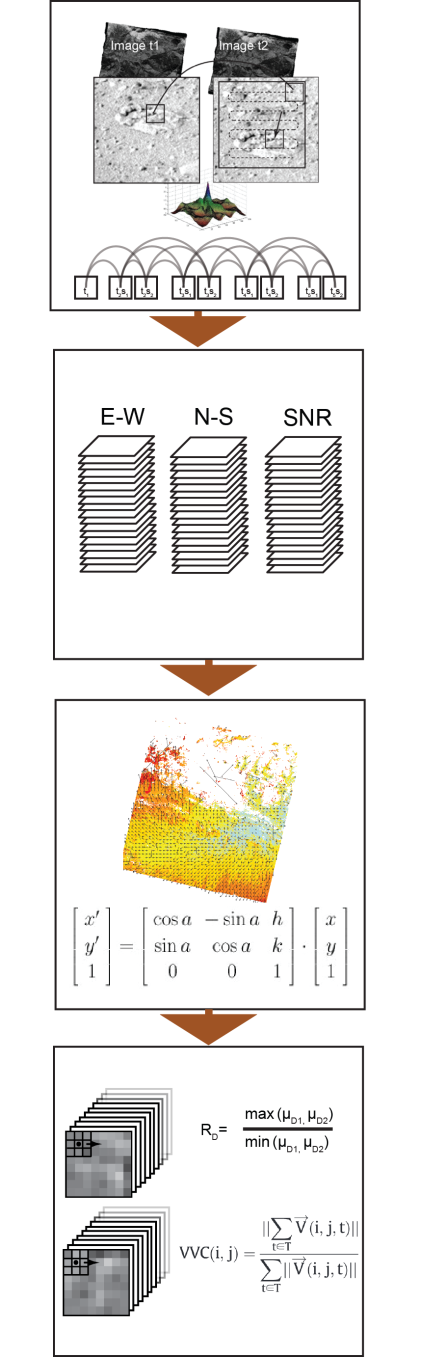 MPIC-OPT: Multiple Pairwise Image Correlation
Multiple-pairwise correlation  to obtain redundant measurements (e.g. SBAS type of processing)


Stacking and quality control
Filtering of uncertain matches


Correction of co-registration residuals



 Calculation of indicators for persistent motion and noise reduction through averaging
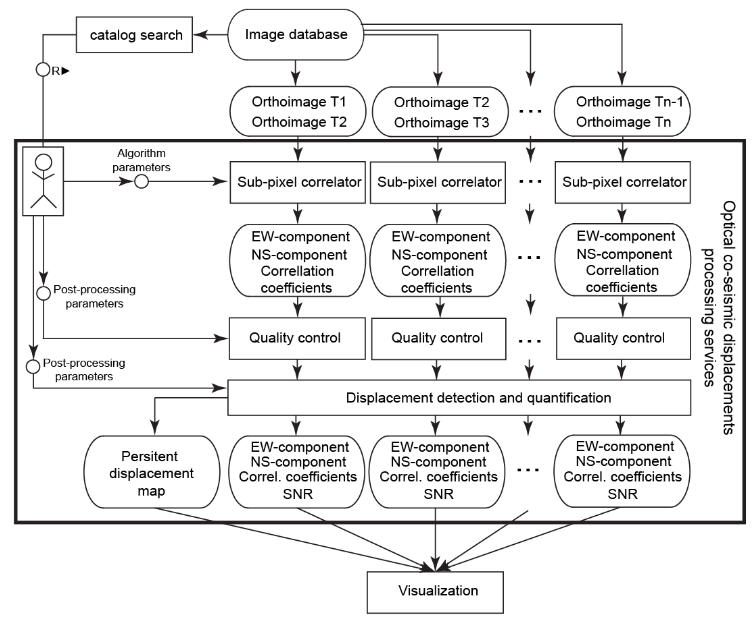 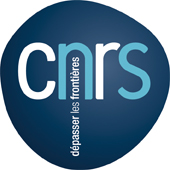 (Stumpf & Malet, RSE, 2016 – in press)
[Speaker Notes: Jean-Phillipe can send a figure to replace flowcart: idea is that we can document the velocity/displacement, not just a map of the position of the landslide but can document the displacement, additional attribute to what we already have in the inventory]